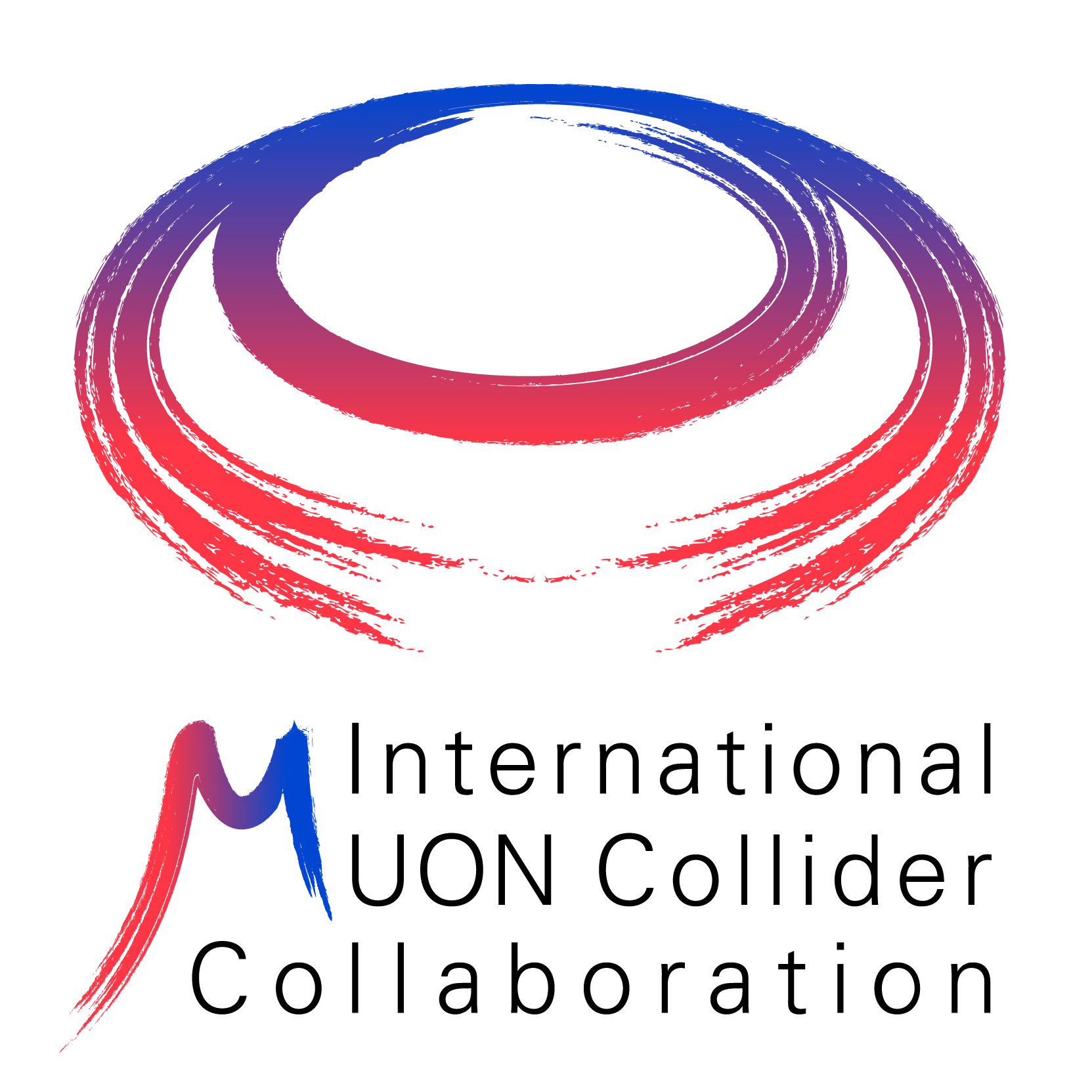 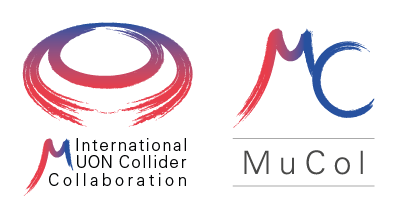 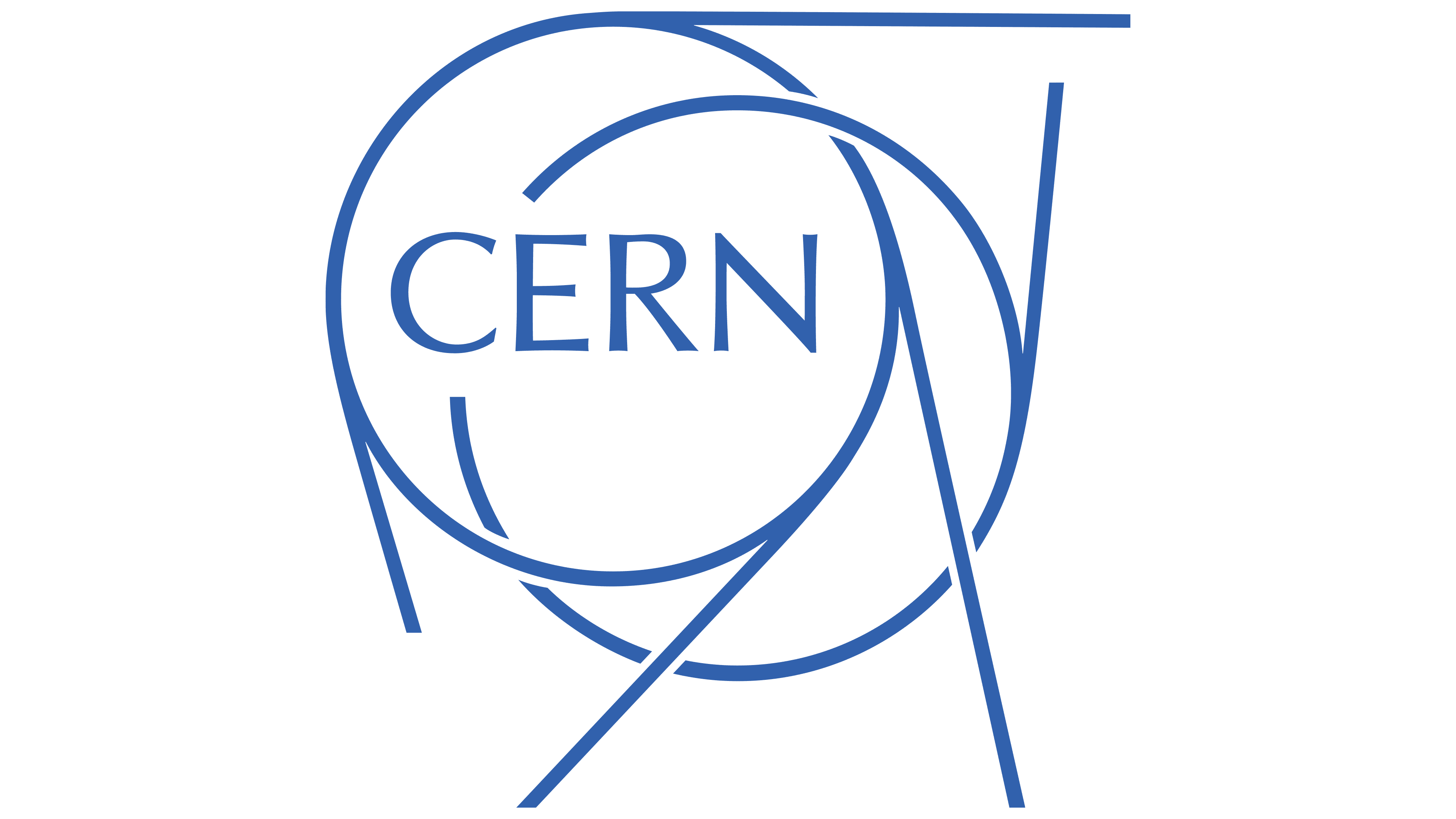 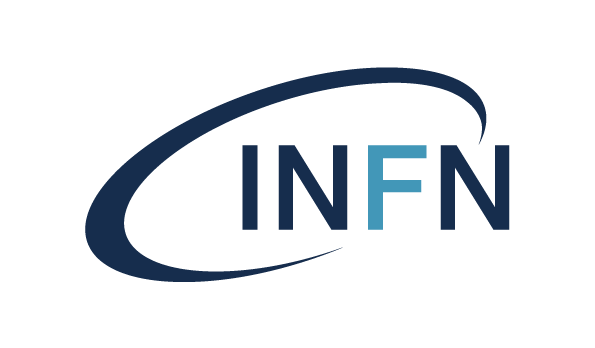 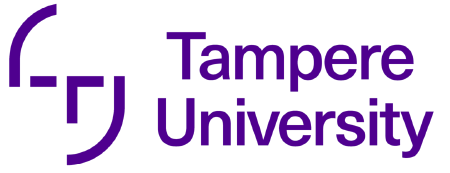 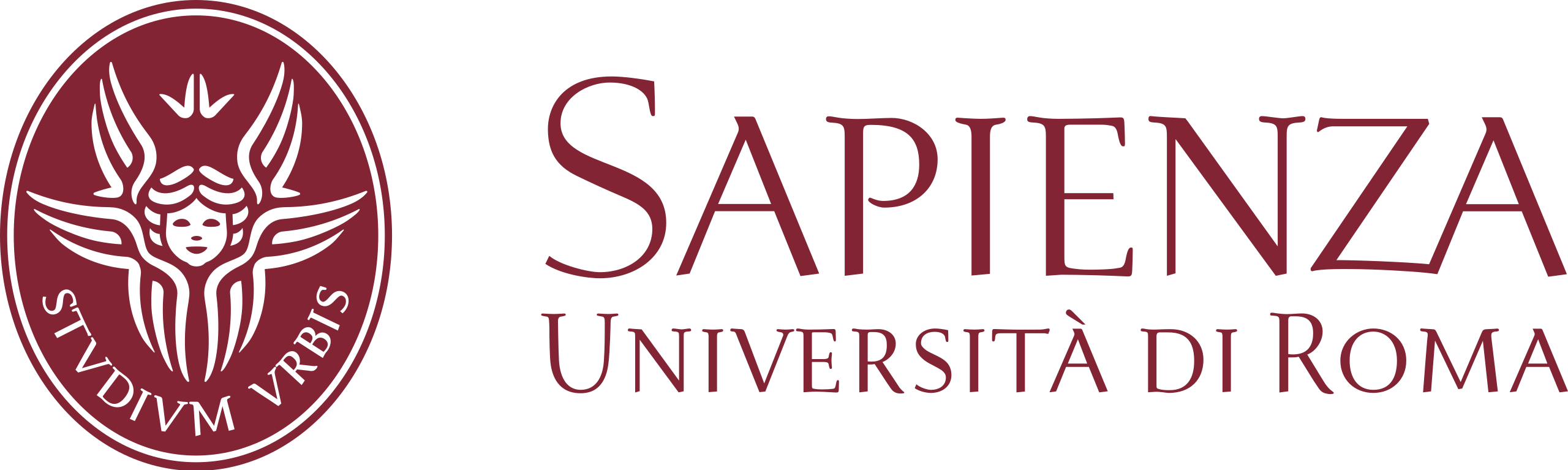 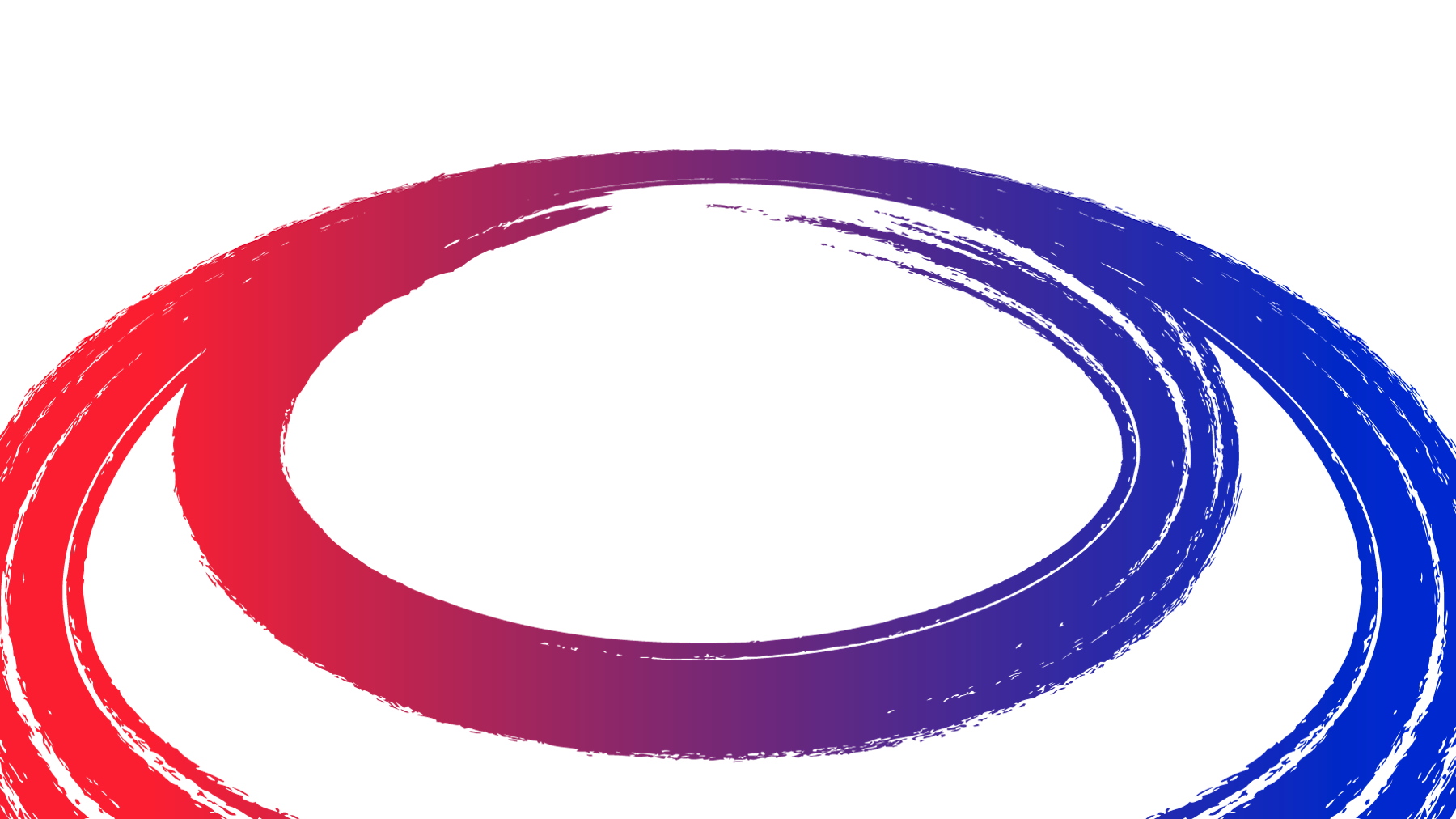 Performance Limits of Dipole and Quadrupole for the Collider Ring
MuCol Italia – Torino
D. Novelli1,2, L. Alfonso2, A. Bersani2, L. Bottura5, B. Caiffi2, 
S. Farinon2, F. Mariani1, S. Mariotto3 , A. Pampaloni2, T. Salmi4
1Sapienza University of Rome,   2INFN – Genoa ,   3INFN and University of Milan  
4Tampere University,   5CERN
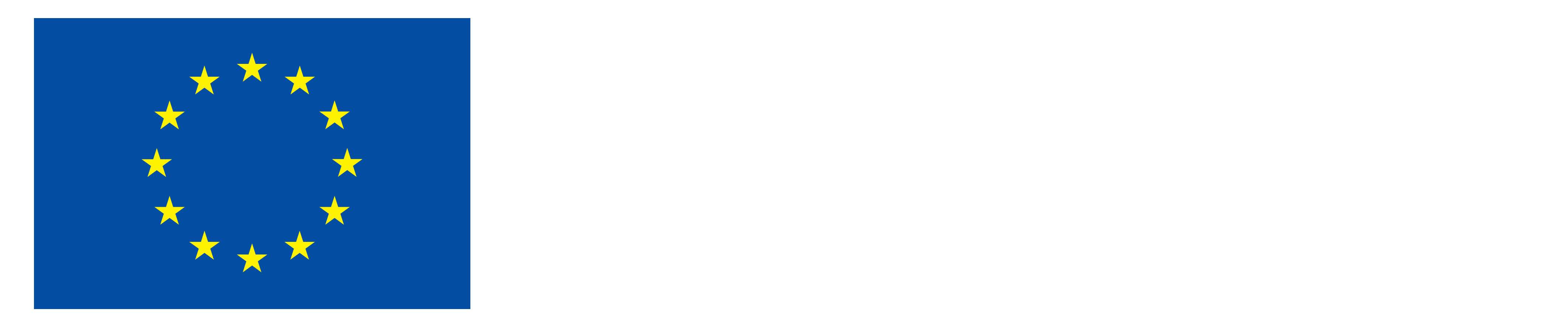 Funded by the European Union (EU). Views and opinions expressed are however those of the author only and do not necessarily reflect those of the EU or European Research Executive Agency (REA). Neither the EU nor the REA can be held responsible for them.
December 2024
The Muon Collider Complex
Magnets:
Dipoles
Quadrupoles
Sextupoles
Main stages of a muon collider complex
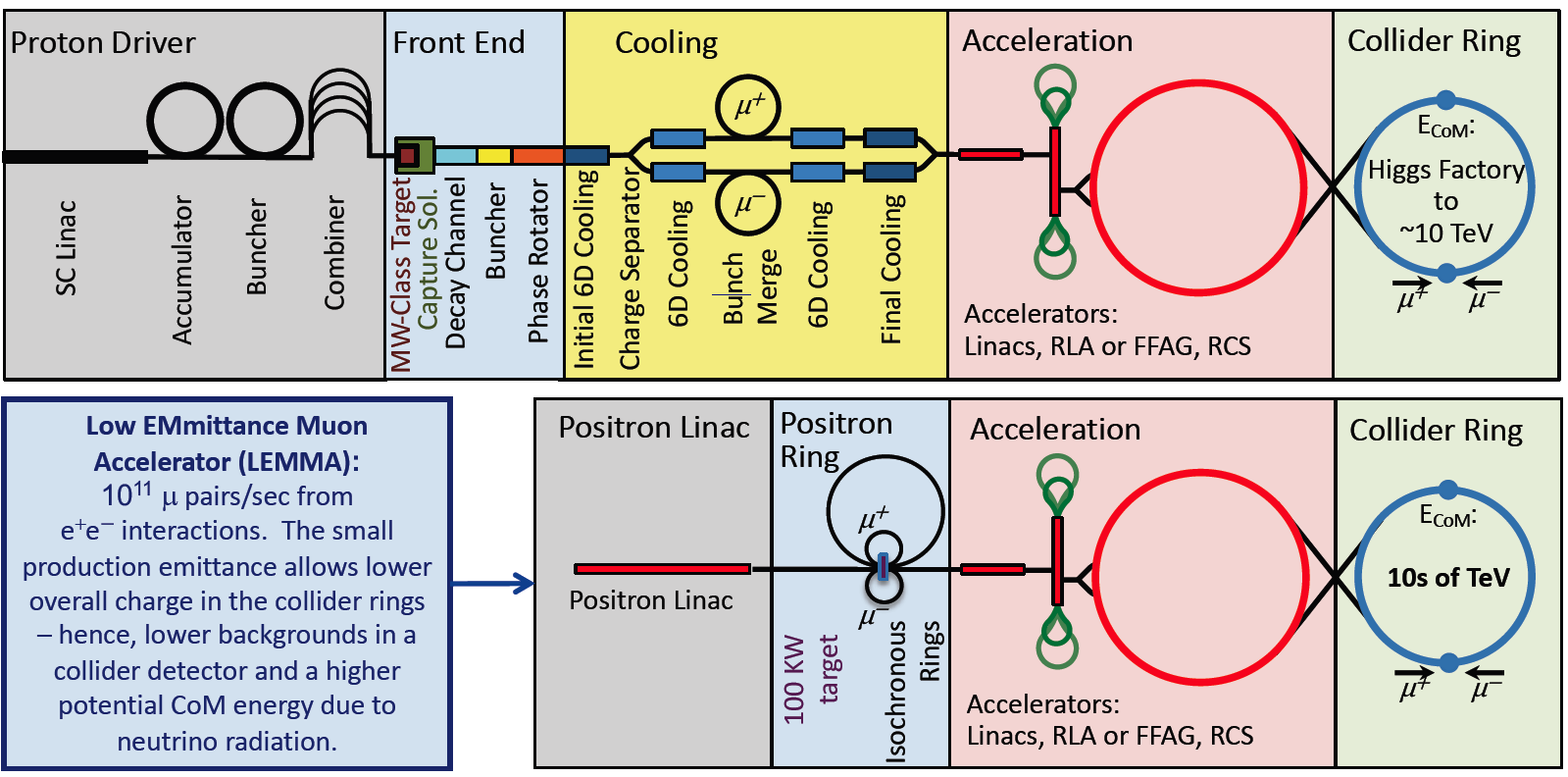 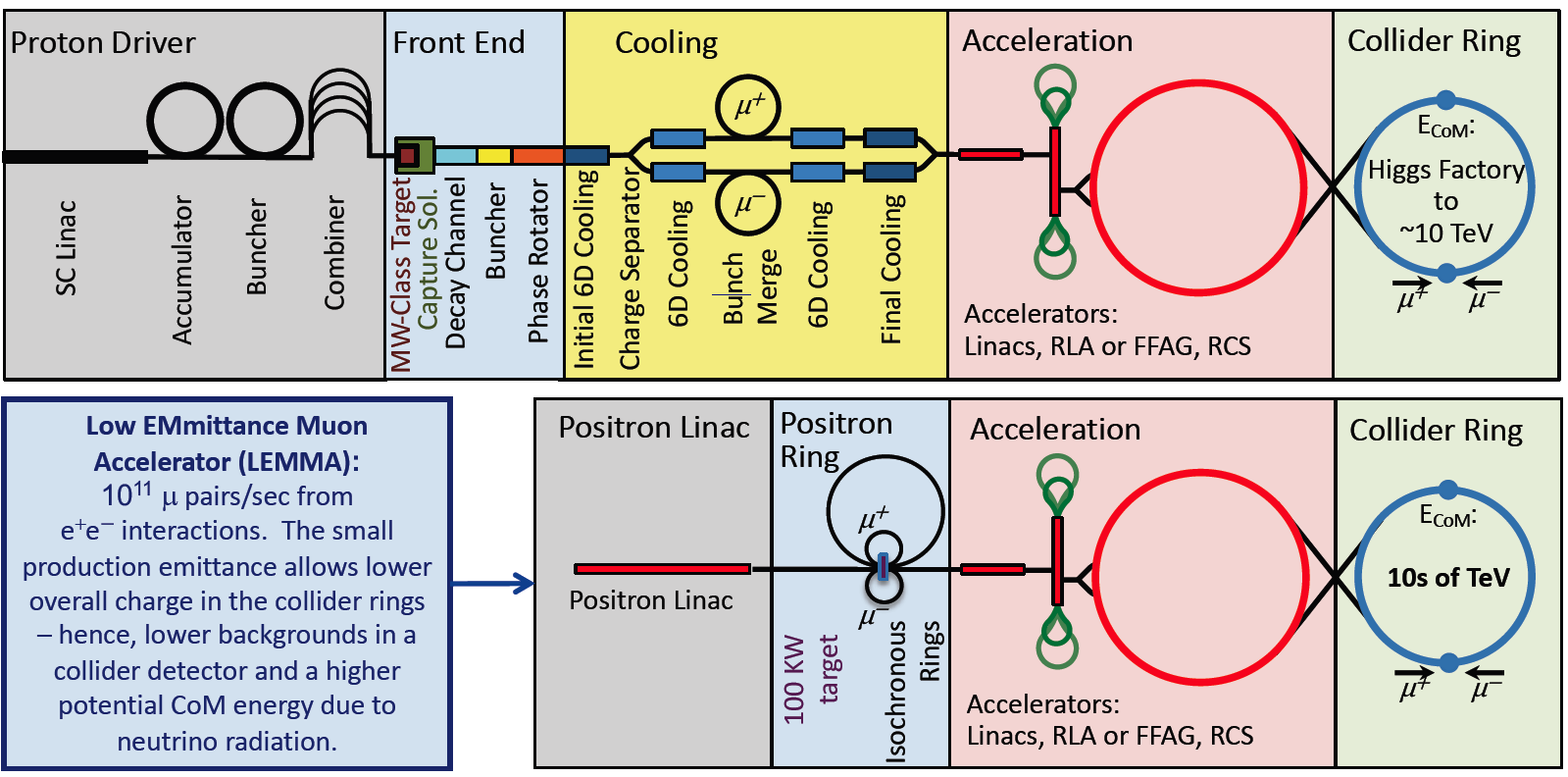 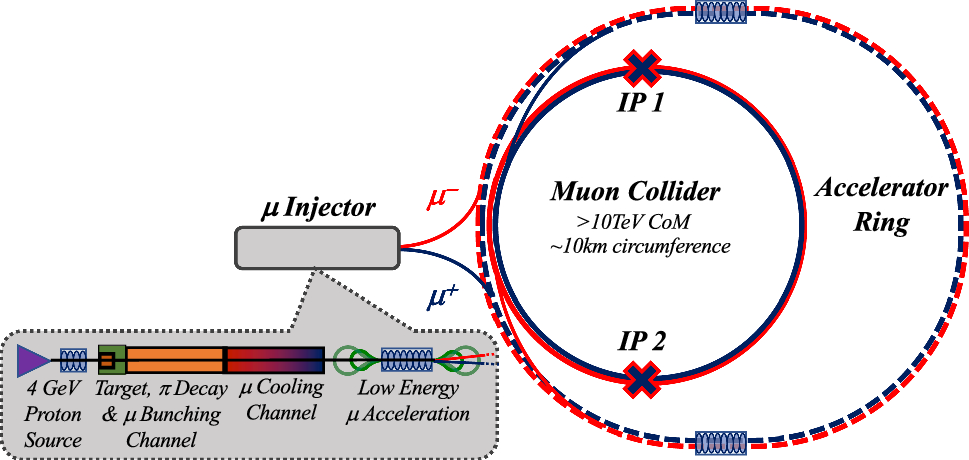 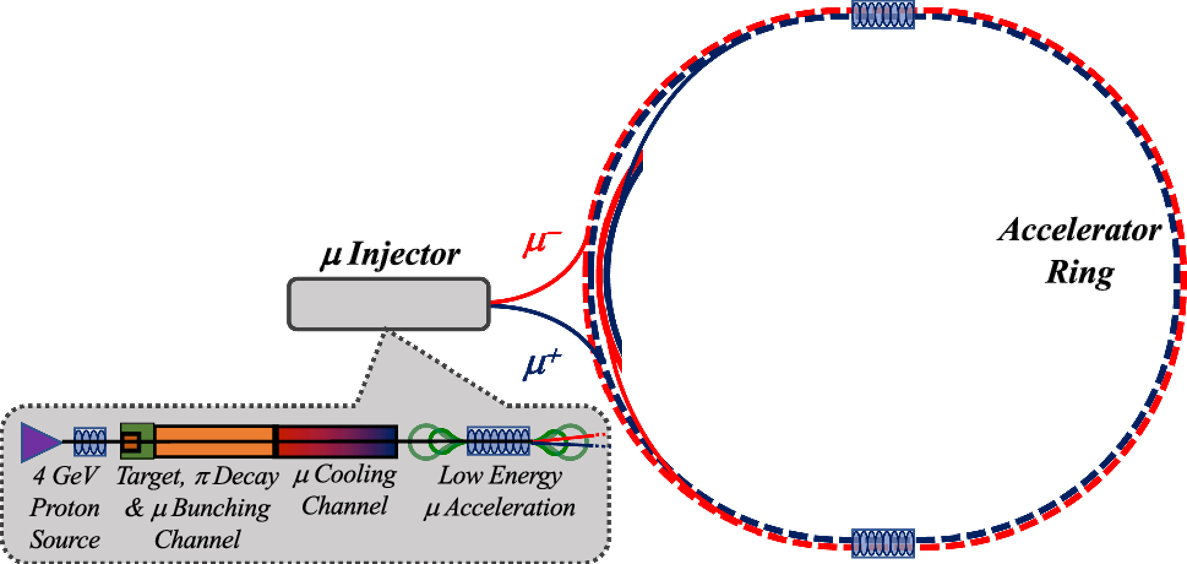 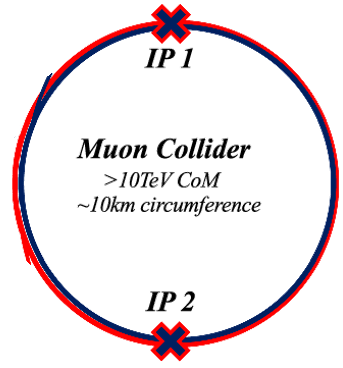 Task 7.4
Purpose:

Evaluate realistic performance targets for the collider magnets, in close collaboration with studies of beam physics, cryogenics, and energy storage.
Produce a credible and affordable design study (contain costs, energy efficiency, sustainable operation).
1
Introduction on SC magnets
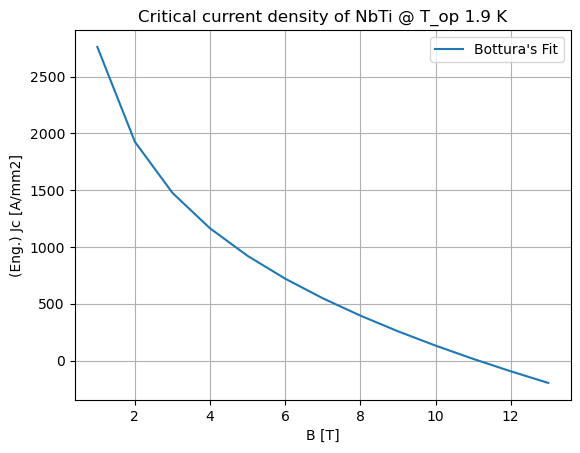 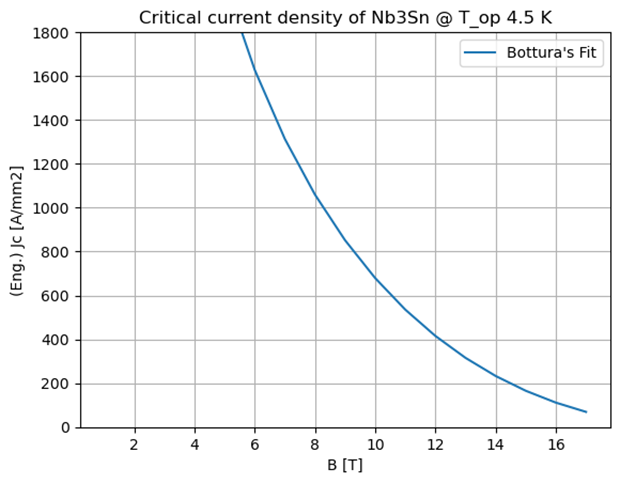 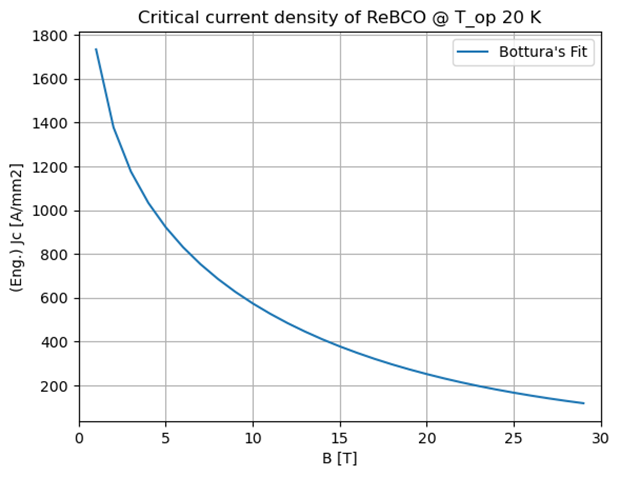 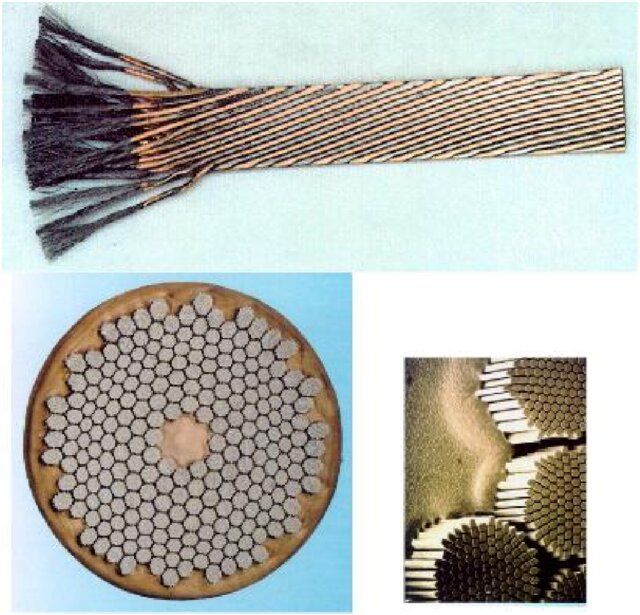 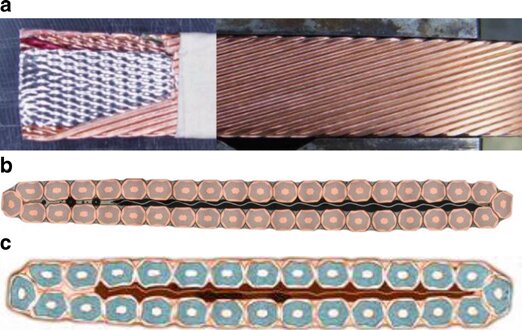 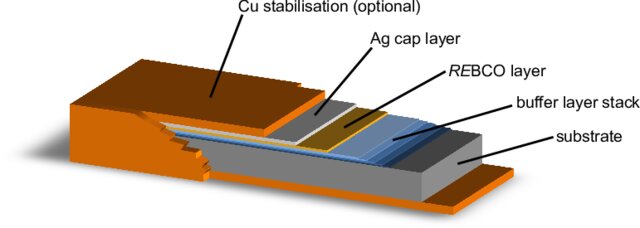 [ref]
[ref]
[ref]
ReBCO can work at high operating temperatures, such as 20 K, preserving good em. performance. 
It is difficult to protect from quench and it is complicated to produce large-sized tapes (so it is expensive).
It still requires a lot of R&D.
Nb3Sn is a brittle intermetallic compound characterized by a strong propensity to fracture.
It was recently used for quadrupoles of Hi-Lumi project.
Can reach operating temperatures of 4.5 K with good em performance.
NbTi is used for the LHC’s magnets.
It is a ductile alloy with mechanical properties which make it easy to fabricate and use.
Typically works at 1.9 K with superfluid helium and produces B up to 8 T.
2
Collider Magnets Requirements
Assuming 10 TeV machine and coil at 4.5 K
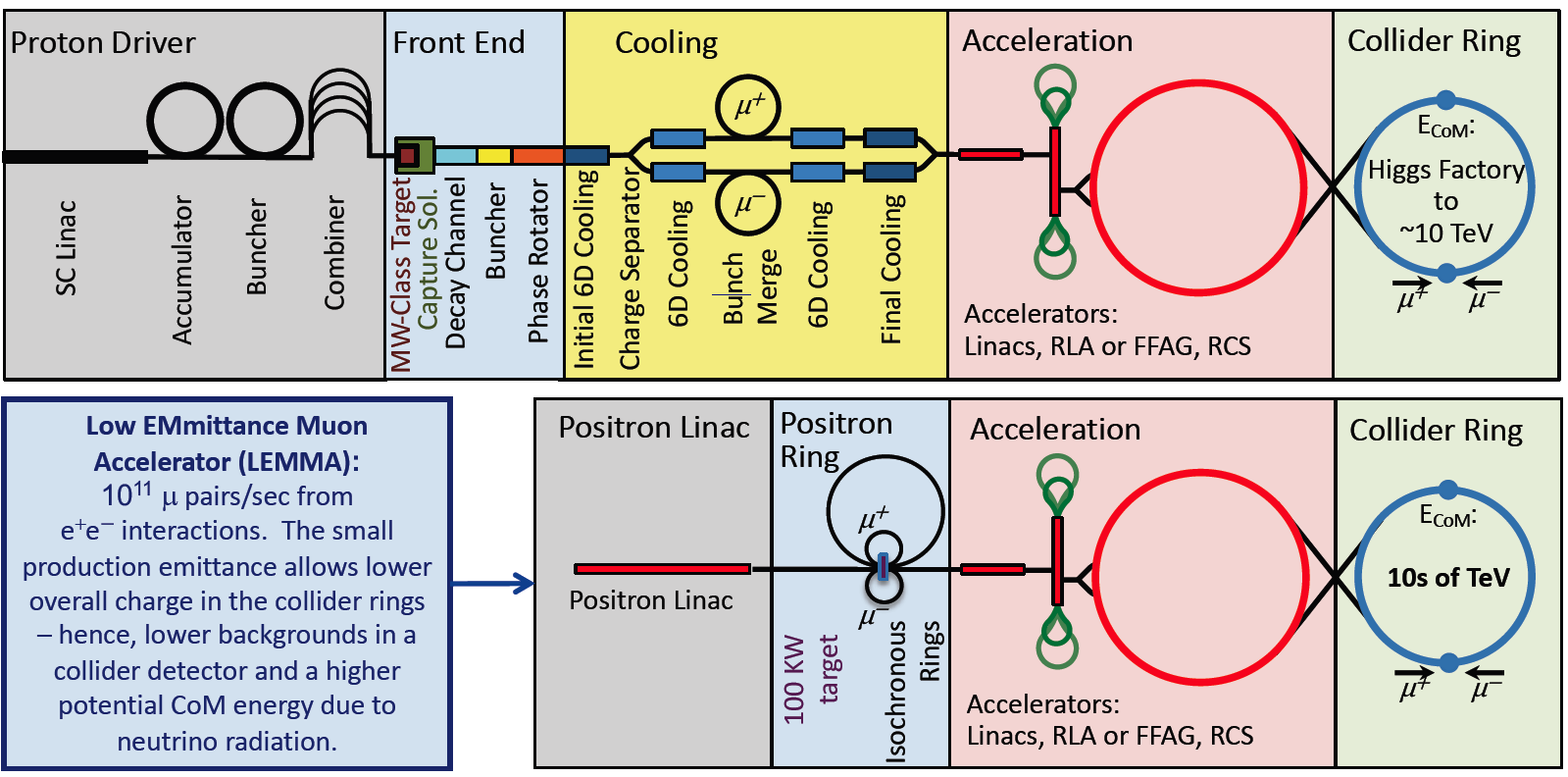 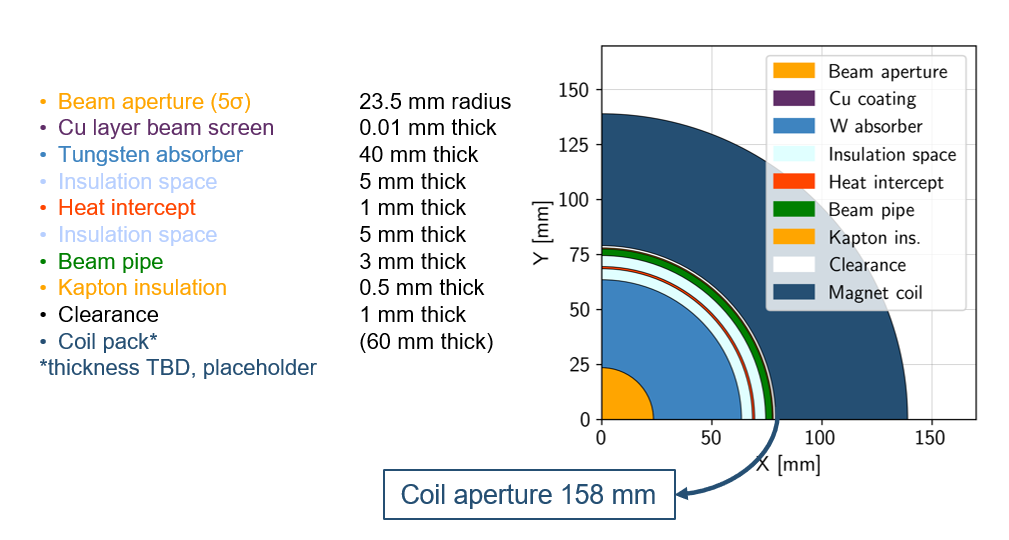 Courtesy of Patricia Borges de Sousa
https://indico.cern.ch/event/1250075/contributions/5357594/
with HTS @20K the absorber can be thinner (138 mm)
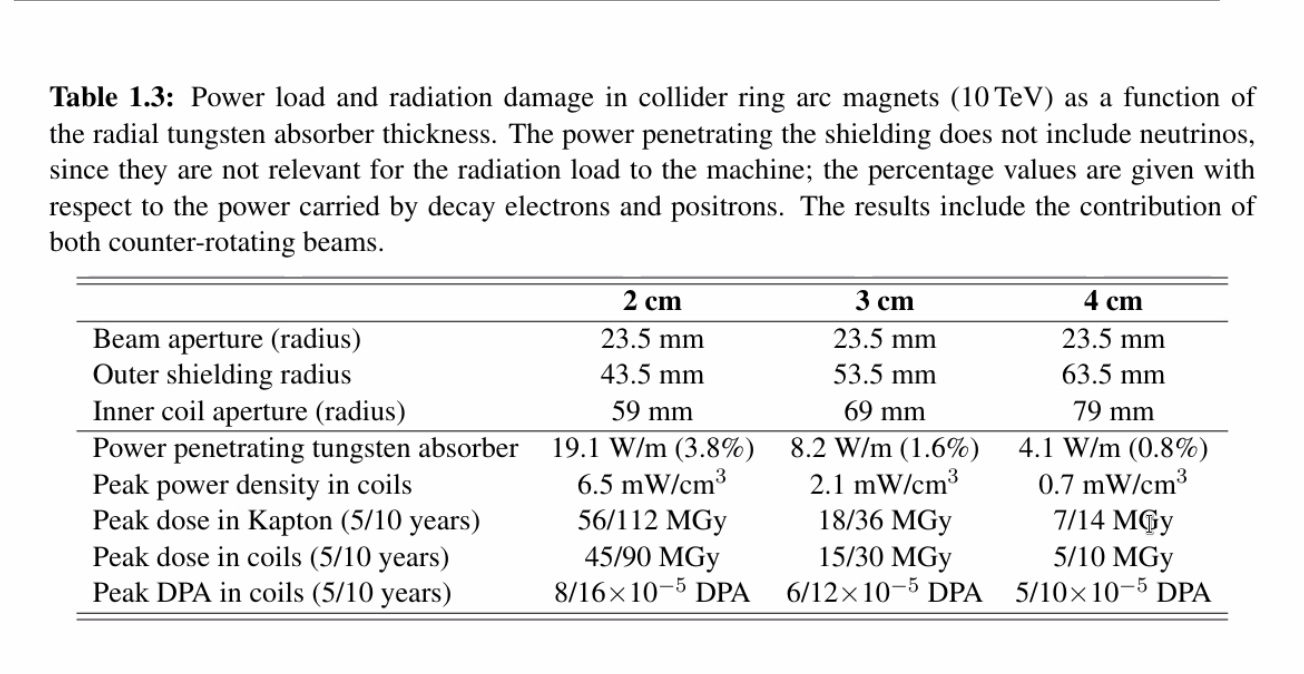 High field dipoles to minimize collider ring size and maximize luminosity.
Beam loss protection
High-energy electrons and positrons arising from muon decay and striking the collider ring magnets can cause radiation damage and unwanted heat load.
Shielding
Large aperture
Courtesy of Anton Lechner
P < 5 W/m working at 4.5 K
P < 10 W/m working at 20 K with HTS
3
Collider Magnets Requirements
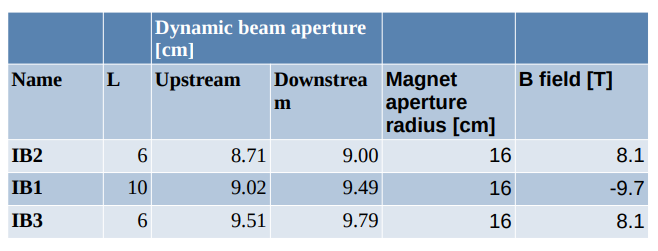 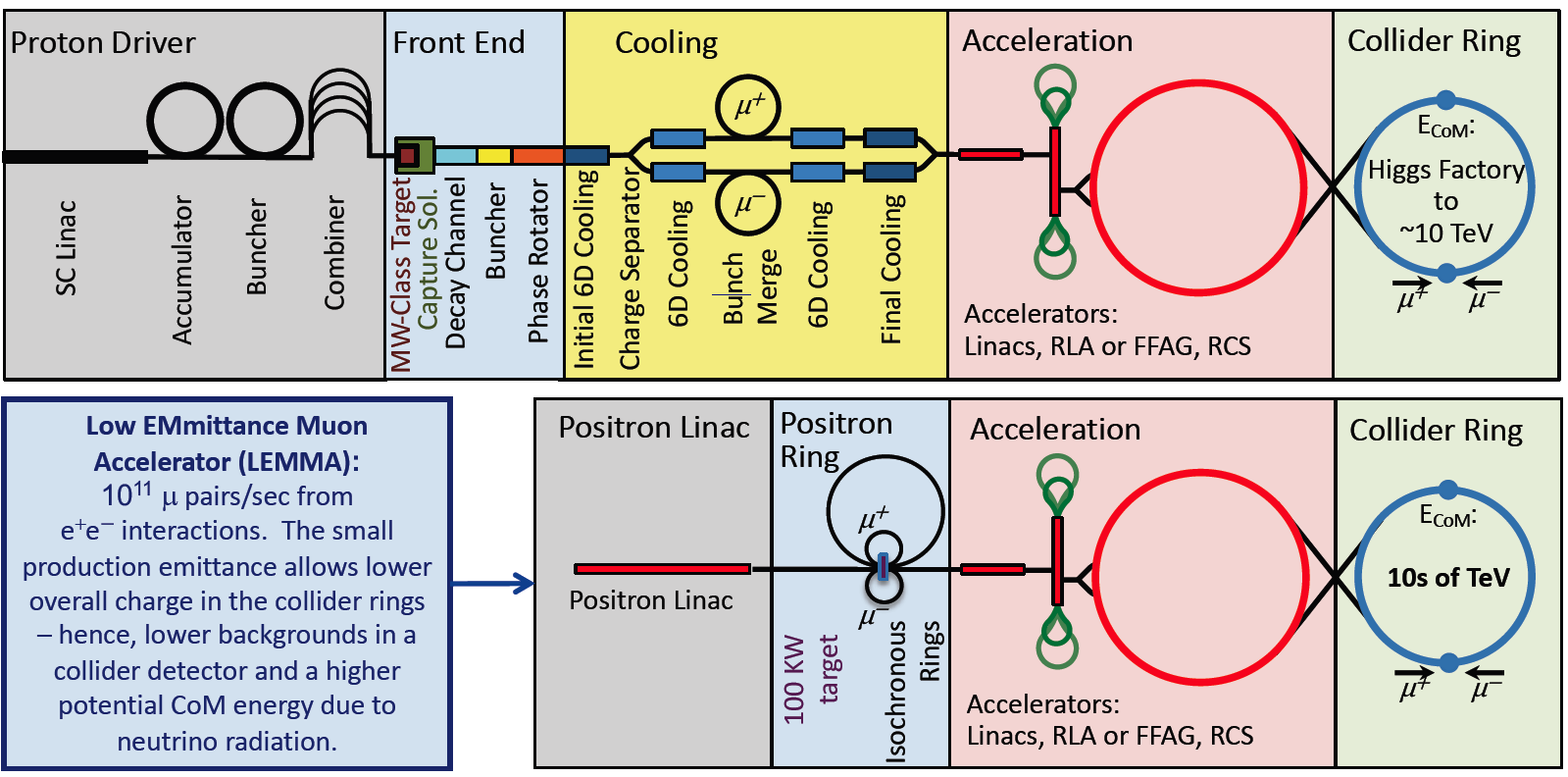 Final Focusing Magnets
Courtesy of Daniele Calzolari
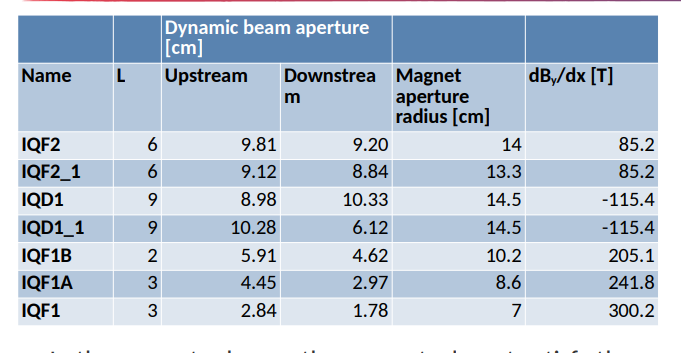 High field dipoles to minimize collider ring size and maximize luminosity.
Beam loss protection
High-energy electrons and positrons arising from muon decay and striking the collider ring magnets can cause radiation damage and unwanted heat load.
Difficult to define 
a single magnet 
specification
Shielding
Large aperture
4
Introduction to A-B plots
Innovative approach, useful for interfacing the needs of beam dynamics with the technological limits (of today and the near future) related to superconducting magnets.
Immediate feedback capable of analyzing many possible configurations in a single plot
Need for high fields in large apertures
We perform plots that can show the allowed area between aperture diameter (A) and bore field (B).
We consider Nb3Sn for the 3 TeV machine and HTS (ReBCO) for the 10 TeV collider.
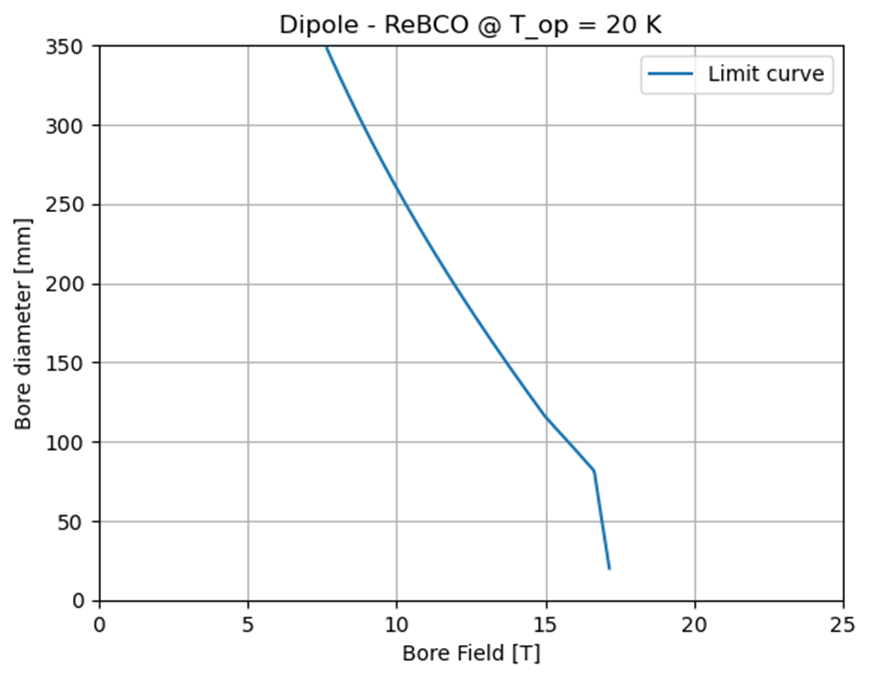 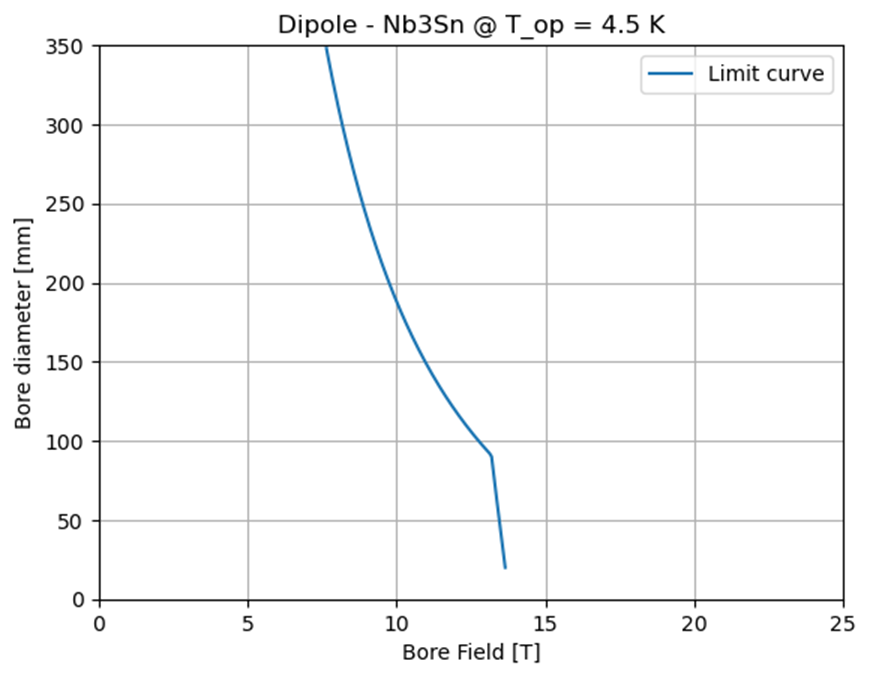 Forbidden area
Allowed area
Forbidden area
Allowed area
5
Introduction to A-B plots
Need for high fields in large apertures
We perform plots that can show the allowed area between aperture diameter (A) and bore field (B).
We consider Nb3Sn for the 3 TeV machine and HTS (ReBCO) for the 10 TeV collider.
Limit curves are introduced by mechanical challenges (stress limit), critical current density (margin limit) and stored magnetic energy (quench protection), depending on the superconducting material.
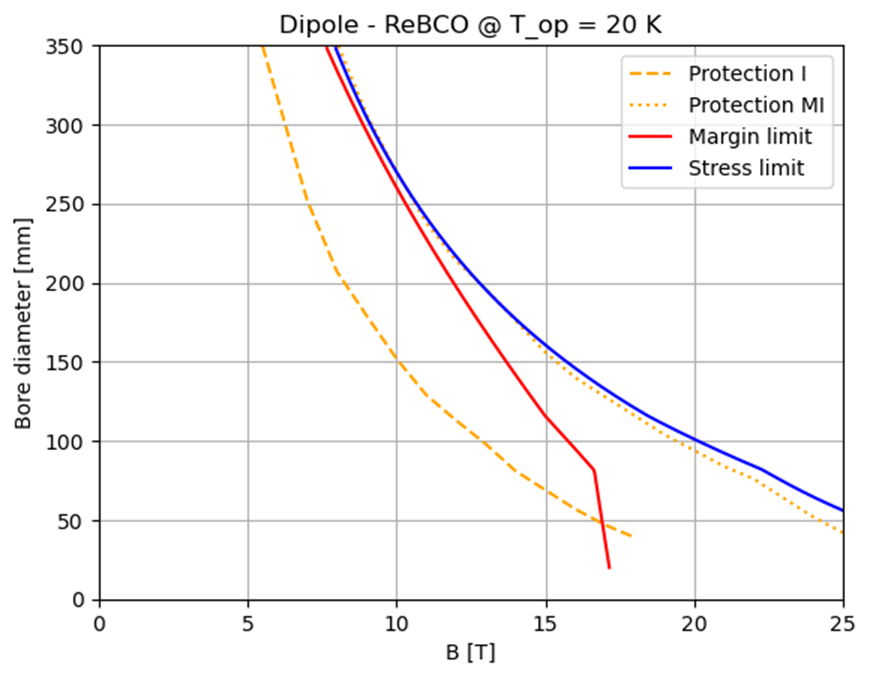 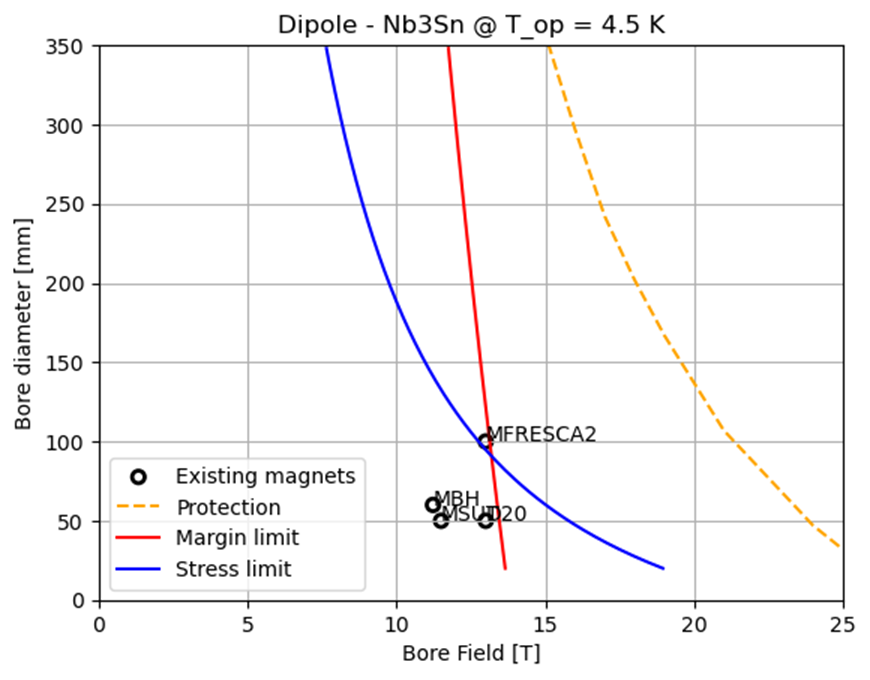 Forbidden area
Allowed area
Forbidden area
Allowed area
6
Method and Assumptions
A Python code is used to implement the analytic formulas for the cos-theta magnets in sector coil approximation.
Quadrupole
Dipole
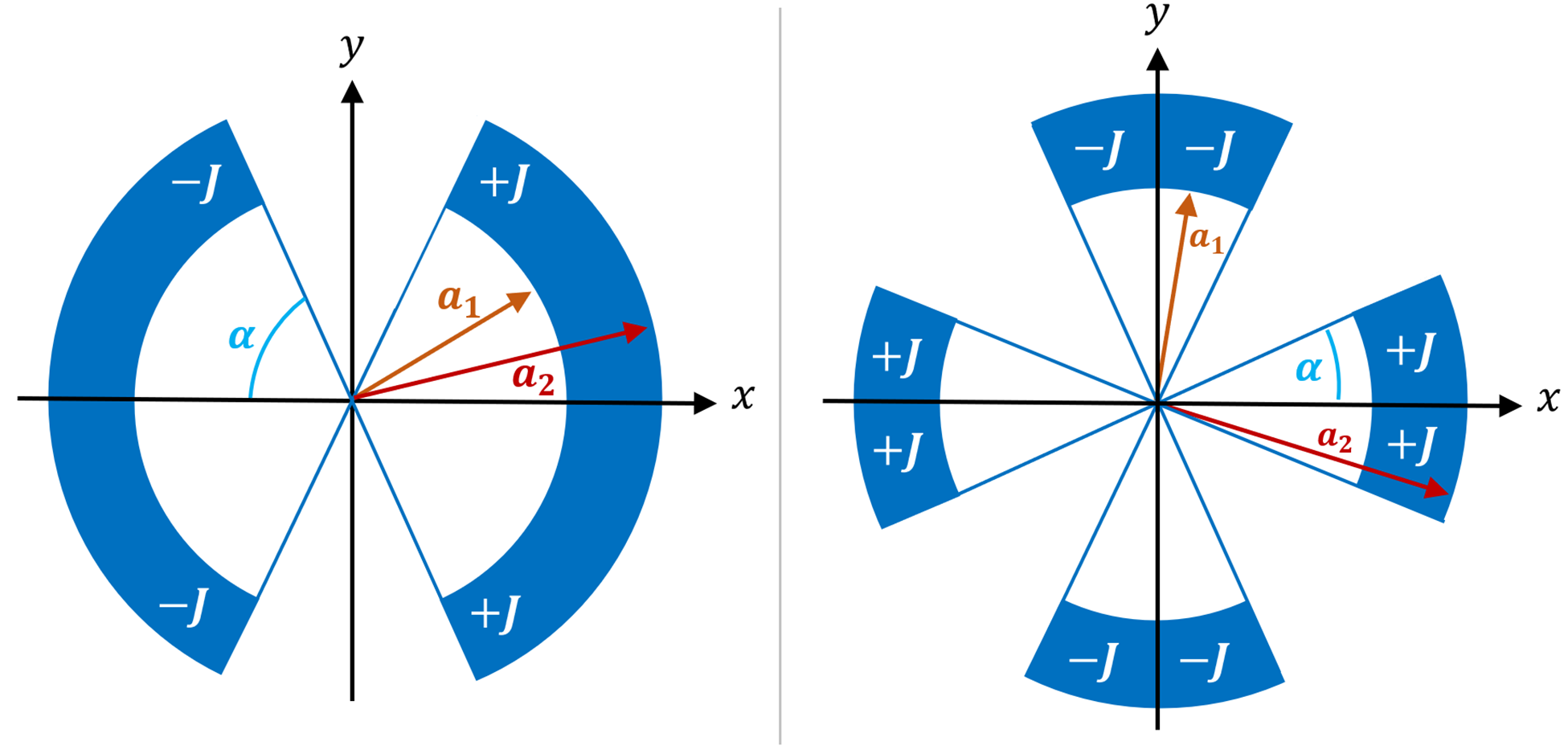 7
Method and Assumptions
A Python code is used to implement the analytic formulas for the cos-theta magnets in sector coil approximation.

Cost model: by setting an upper limit to the cost of the magnet, the maximum coil width can be calculated for each aperture, taking into account the other components.
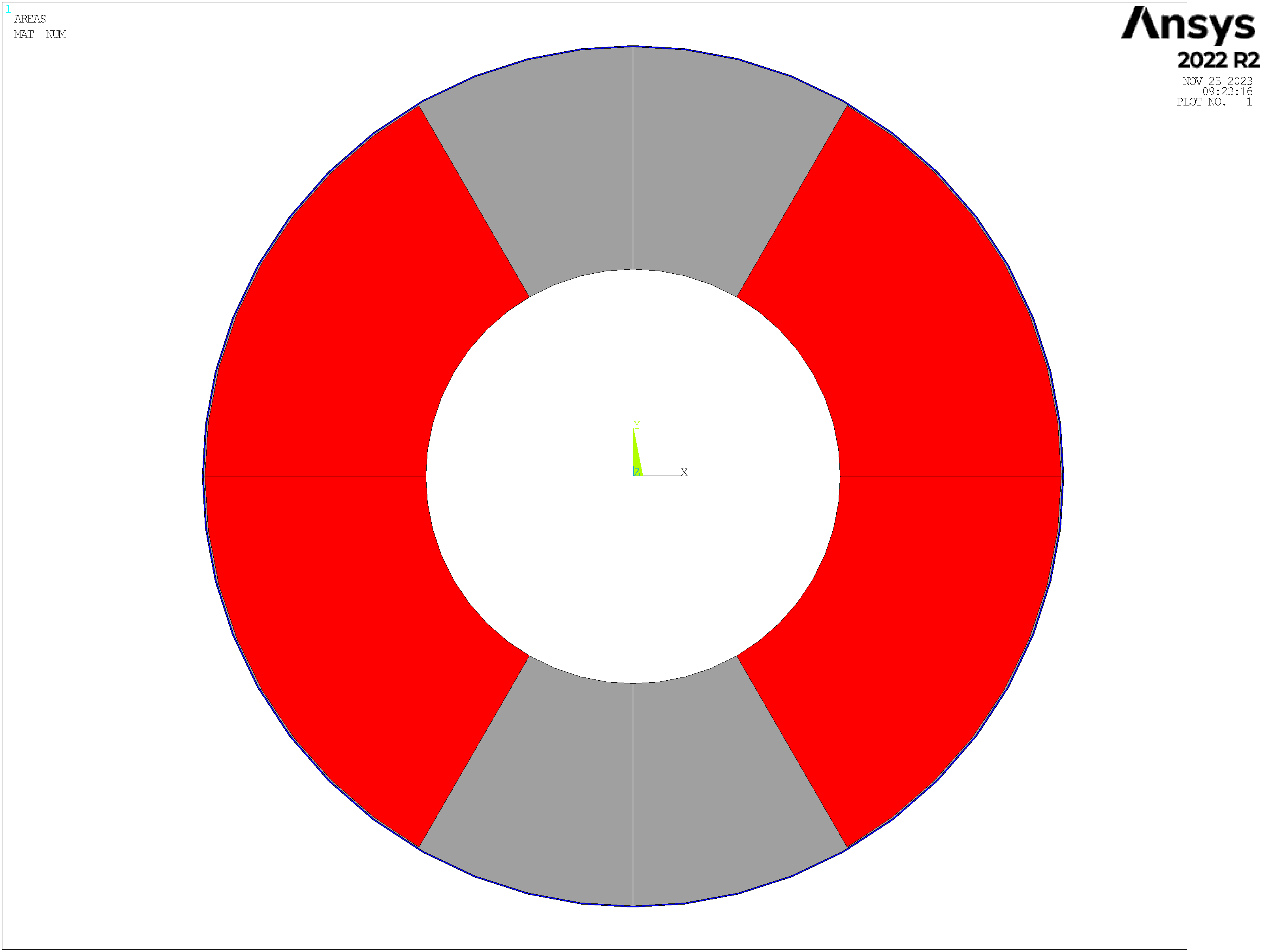 Example diagram with bore aperture set at 150 mm.
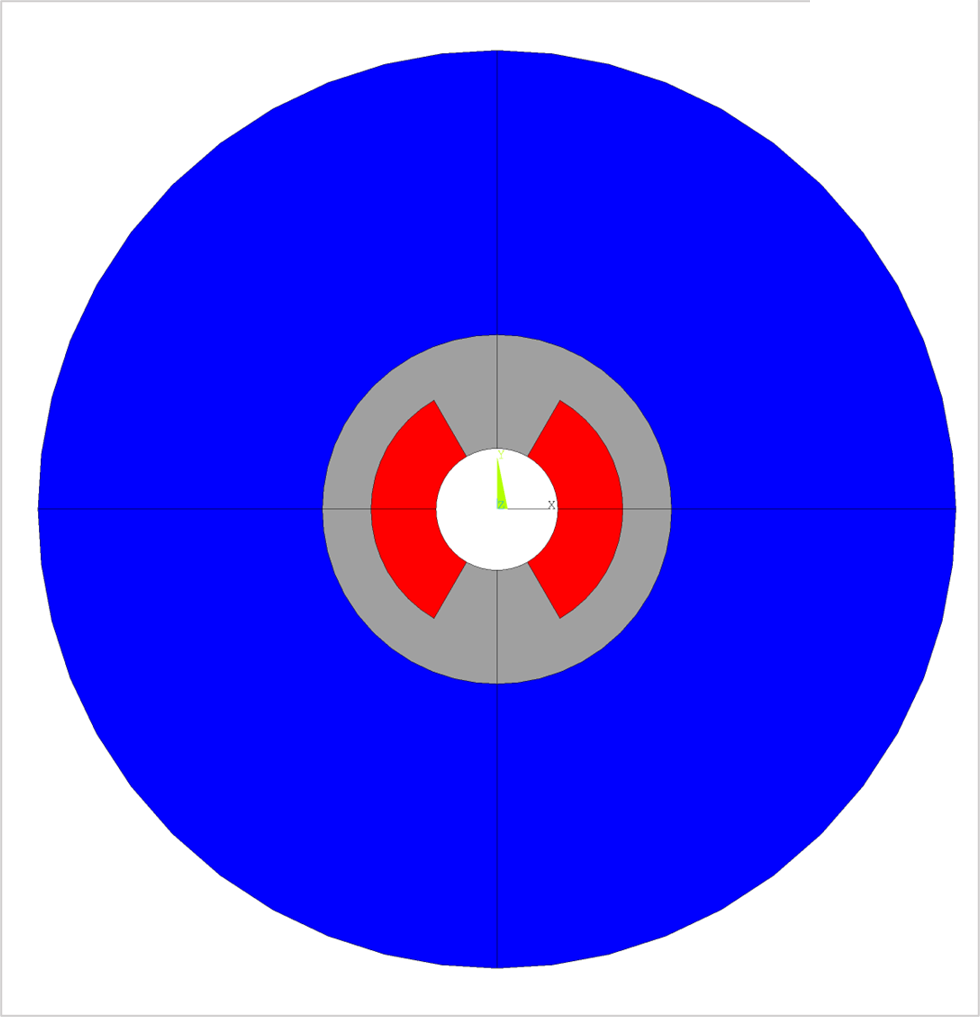 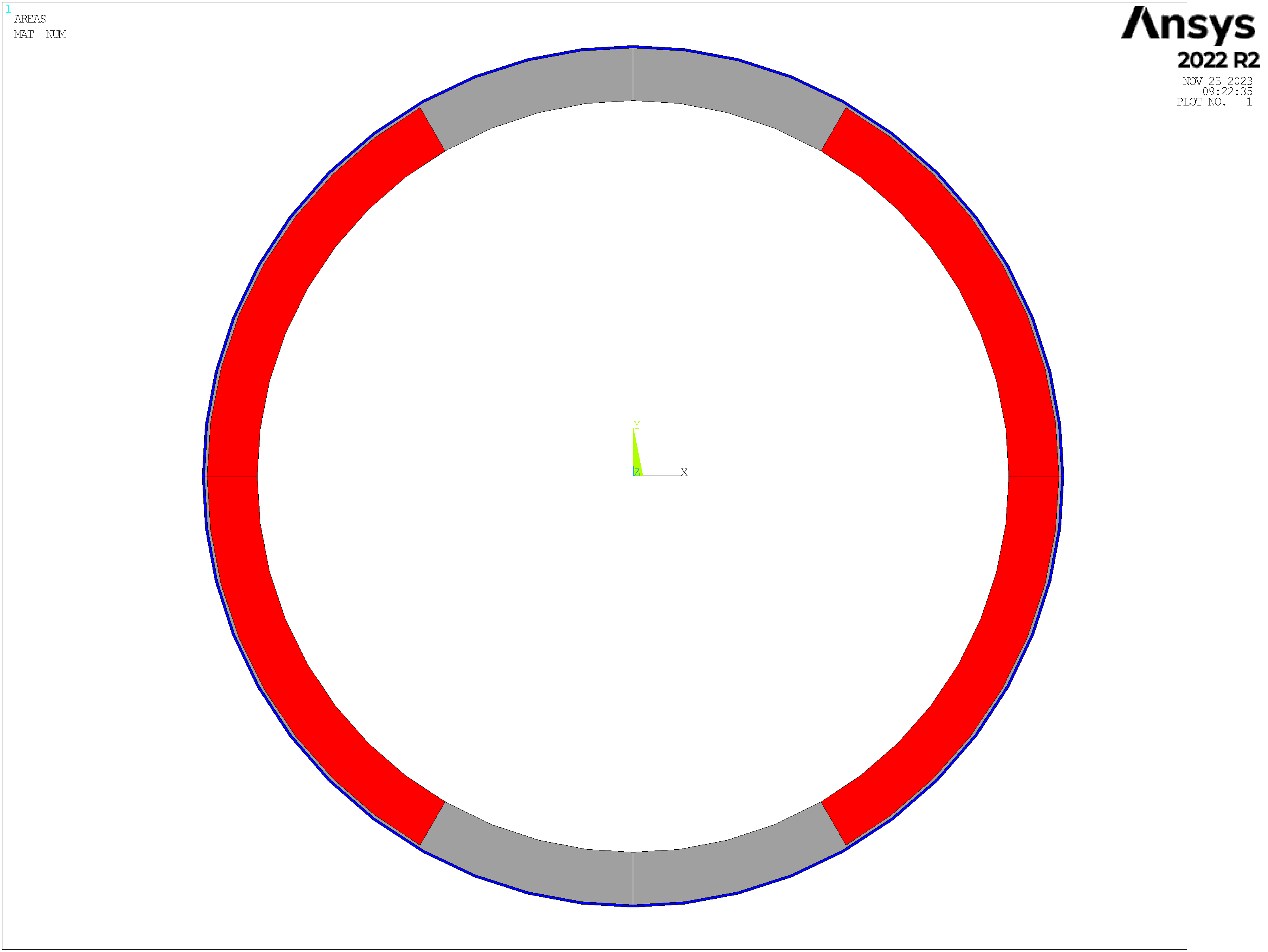 Aperture
150 mm
Aperture
150 mm
Aperture
150 mm
* 7€/kAm, FCC target 5€/kAm
** 50 €/kAm: 1/3 of today prize (150€/kAm)
Also based on projection of ref 
A. Molodyk and C. Larbalestier, Science, 2023
The maximum total cost of the magnet is the same for both materials.
Bore
Coil
Structures
Iron
8
Method and Assumptions
A Python code is used to implement the analytic formulas for the cos-theta magnets in sector coil approximation.

Cost model: by setting an upper limit to the cost of the magnet, the maximum coil width can be calculated for each aperture, taking into account the other components.

The protection scheme consists in QH (or CLIQ) for classical insulated coils, limiting the hotspot temperature and the stored energy in the coils.
For the ReBCO, high cost requires small coil and very high current density  Protection will be a limiting factor 
 Need to devise alternative protection schemes!
 Non-Insulated and Metal-Insulated coils
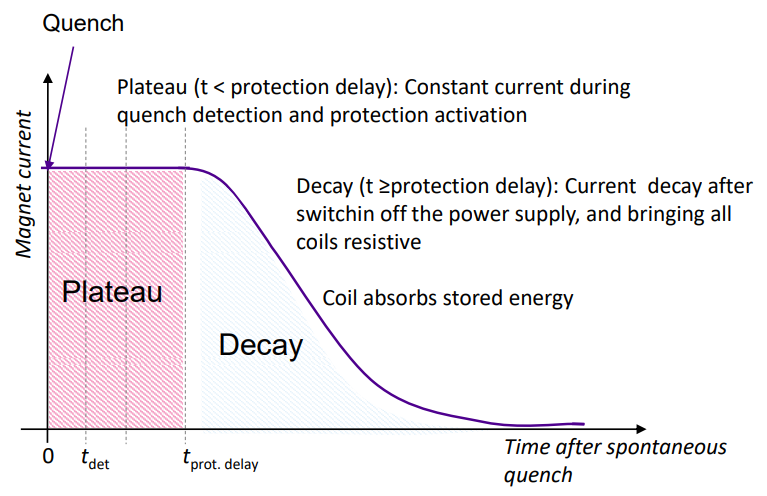 40 ms protection delay
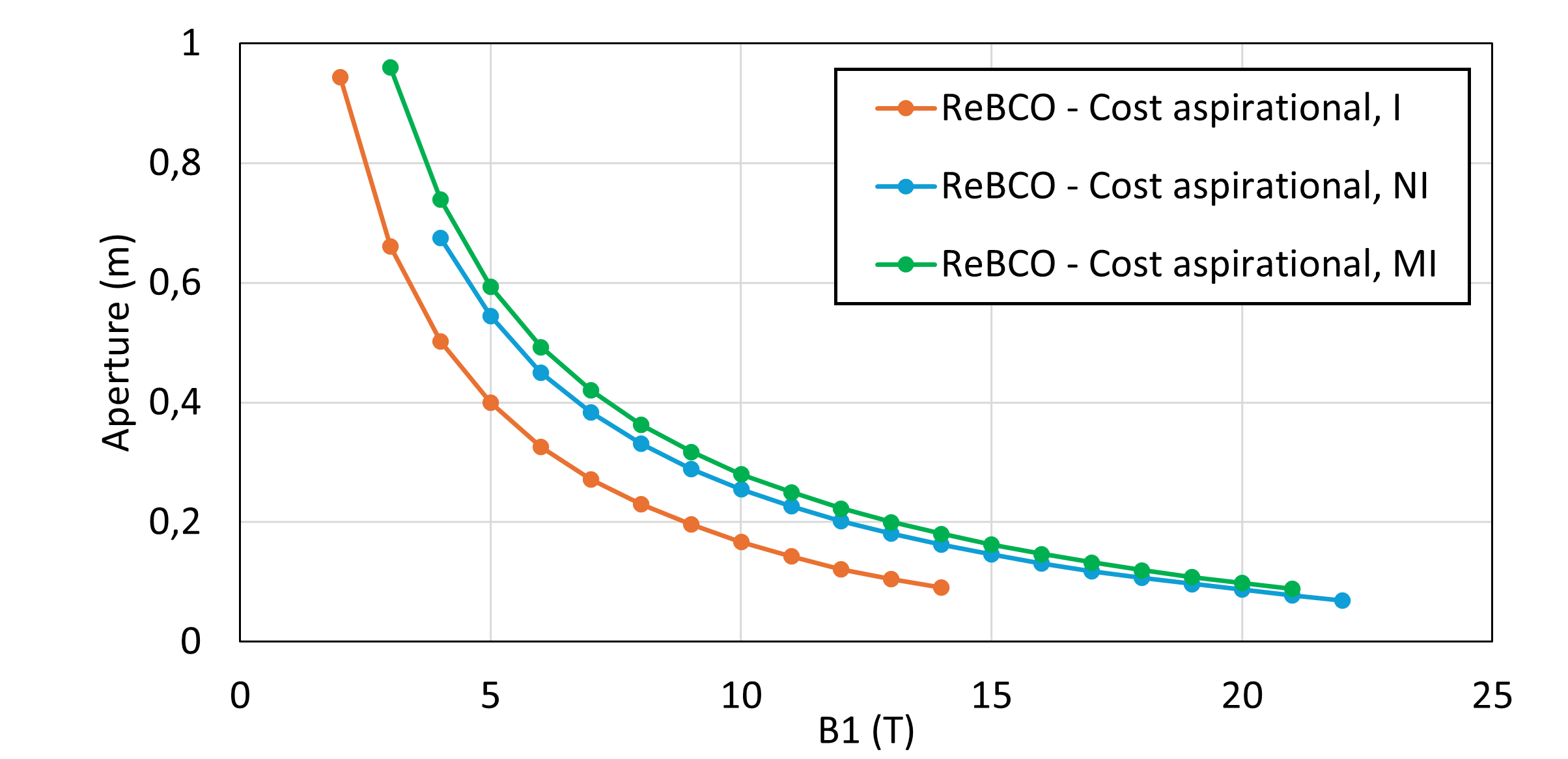 Courtesy of Tiina Salmi  https://indico.cern.ch/event/1240045/
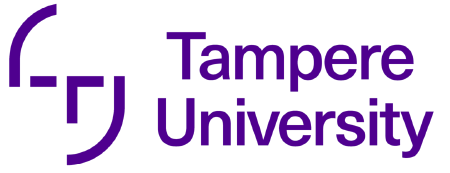 9
Method and Assumptions
A Python code is used to implement the analytic formulas for the cos-theta magnets in sector coil approximation.

Cost model: by setting an upper limit to the cost of the magnet, the maximum coil width can be calculated for each aperture, taking into account the other components.

The protection scheme consists in QH (or CLIQ) for classical insulated coils, limiting the hotspot temperature and the stored energy in the coils.

The margin limit is the limit due to the SC material itself, starting from the Bottura’s fit for the critical current density.
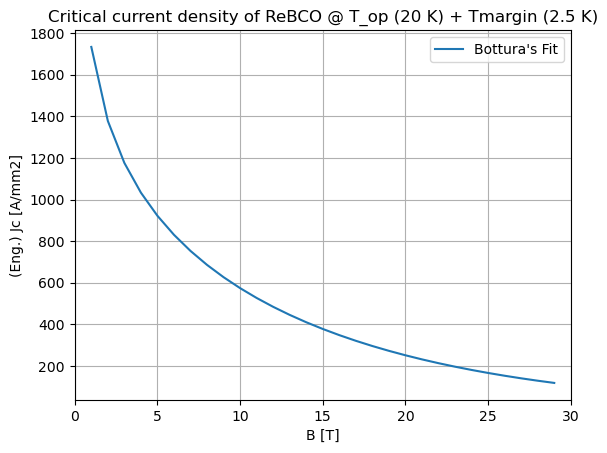 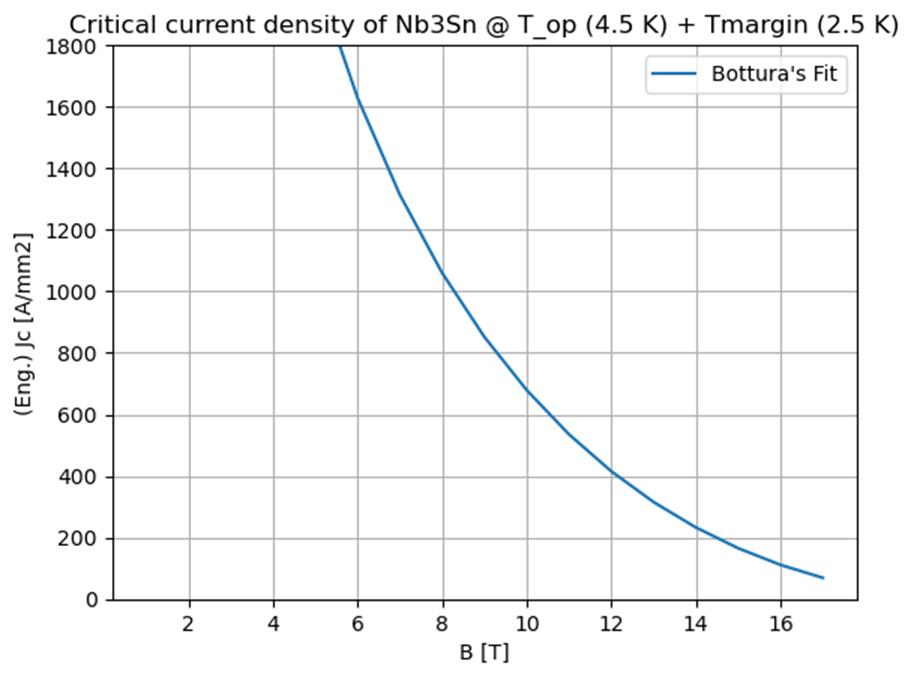 Jc refers to:

Nb3Sn: FCC cable target performance

ReBCO: Fujikura FESC-AP tape
10
Method and Assumptions
A Python code is used to implement the analytic formulas for the cos-theta magnets in sector coil approximation.

Cost model: by setting an upper limit to the cost of the magnet, the maximum coil width can be calculated for each aperture, taking into account the other components.

The protection scheme consists in QH (or CLIQ) for classical insulated coils, limiting the hotspot temperature and the stored energy in the coils.

The margin limit is the limit due to the SC material itself, starting from the Bottura’s fit for the critical current density.

The stress limit considers the maximum mechanical stress we can have on the coils, starting from the analytical formula for the midplane pressure of cos-theta magnet in sector coil approx. (Reference: https://doi.org/10.15161/oar.it/143359 )
LARP TQ
(P. Ferracin)
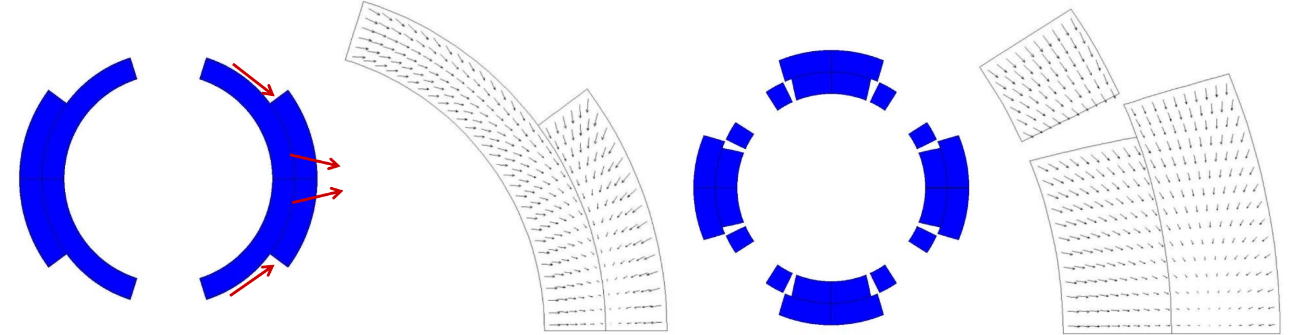 Currently, only stresses generated by Lorentz forces are considered.
Tevatron dipole
(P. Ferracin)
11
Dipoles A-B Plots
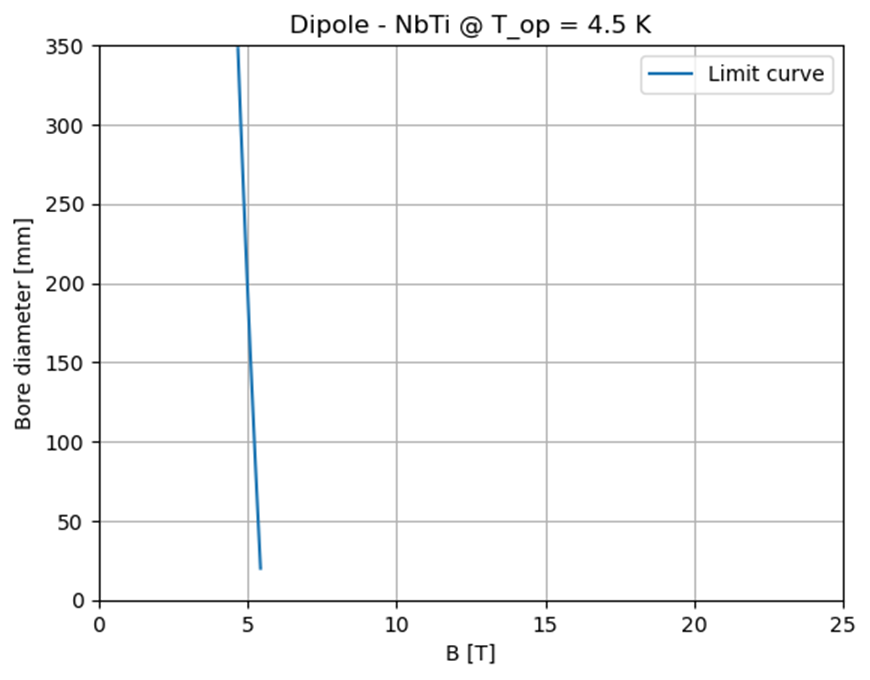 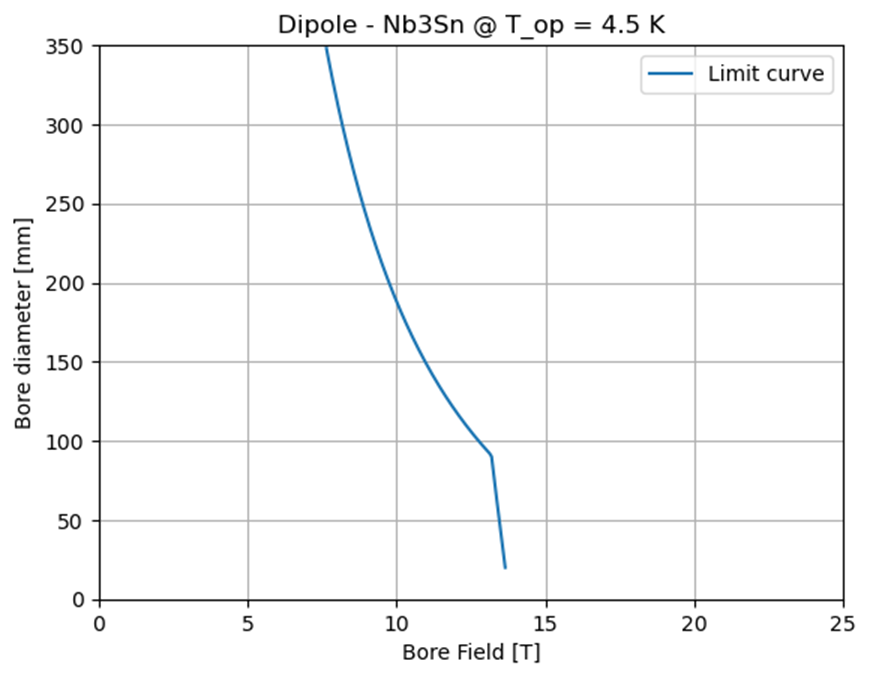 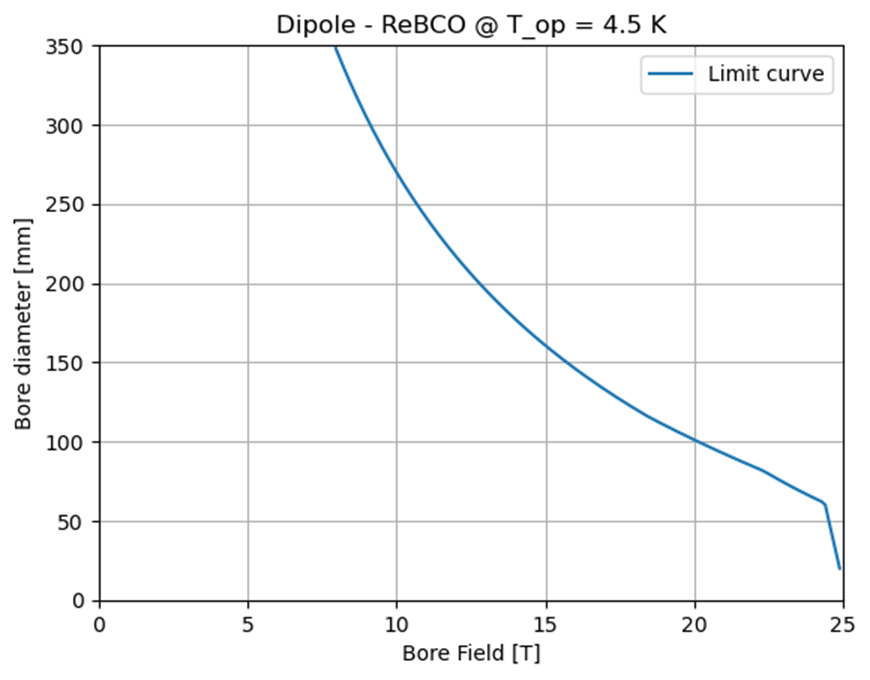 Forbidden area
Forbidden area
Forbidden area
Allowed area
Allowed area
Allowed area
Nb₃Sn is not considered for the 10 TeV as it falls short of the required performance.
It may be an option for the 3 TeV.
NbTi is a good reference for the study. It can be also an option for the 3 TeV with the same tunnel of the 10 TeV.
ReBCO is considered the baseline for 10 TeV.
12
HTS ARC dipoles A-B plots
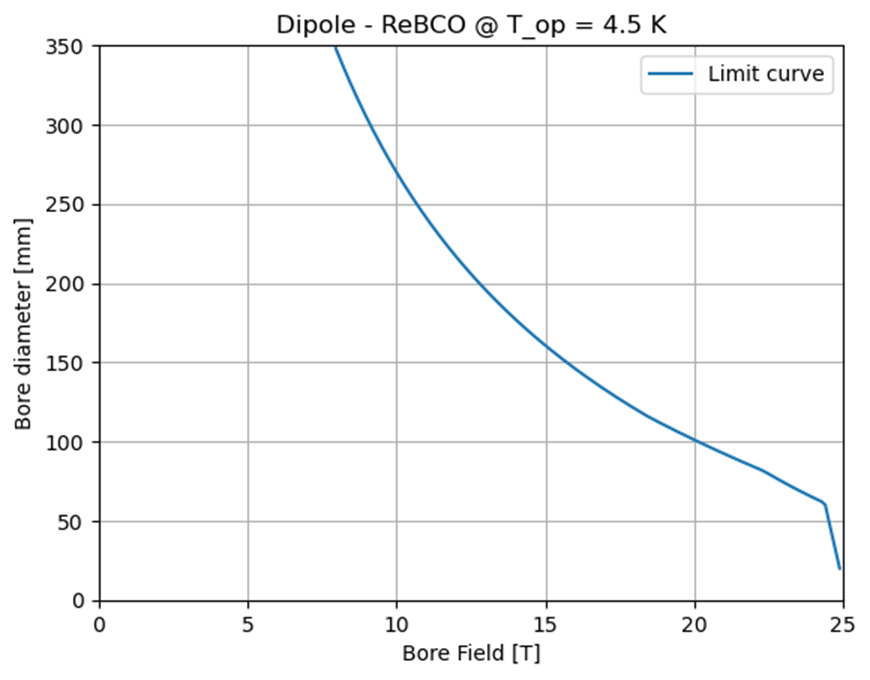 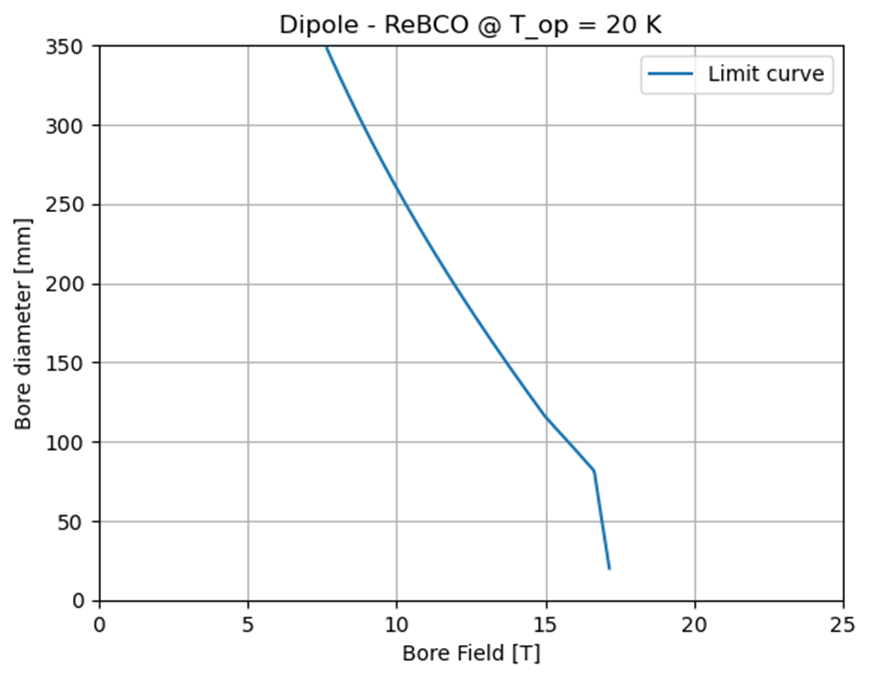 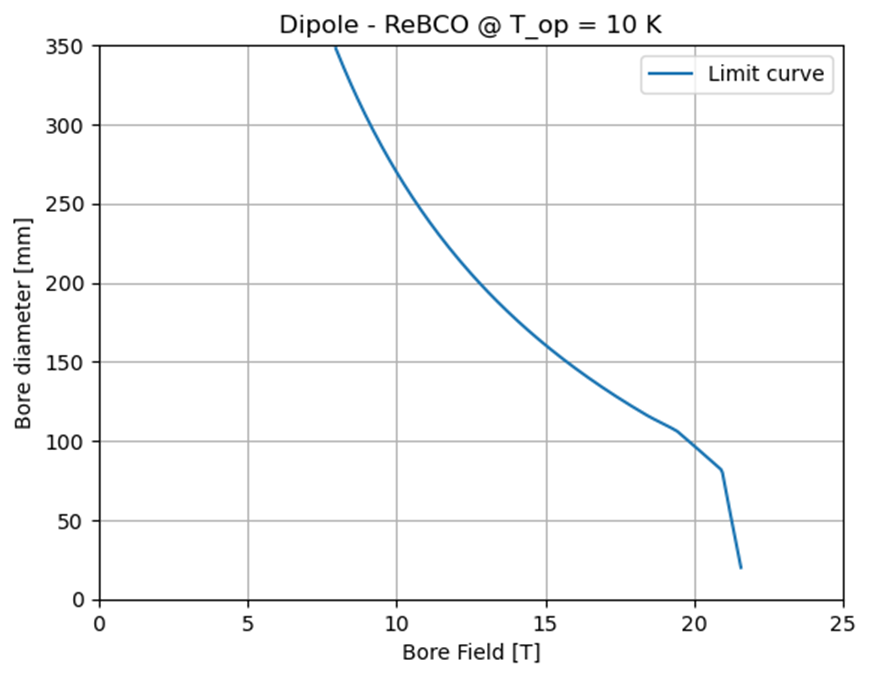 Forbidden area
Forbidden area
Forbidden area
Allowed area
Allowed area
Allowed area
Operating temperature: 10 K 
      → tungsten shield with a radius of 4 cm
Operating temperature: 4.5 K 
      → tungsten shield with a radius of 4 cm
Operating temperature: 20 K 
      → tungsten shield with a radius of 3 cm
Budget: 400 kEUR/m for each magnet.
SC cost: 2500 EUR/kg (aspirational value).
These plots apply to ARC dipoles.
The Limit curve includes:
Cost model: including coils, iron, structures and labour
Protection: Non-insulated or Metal-insulated cable
Margin: Fujikura FESC AP Tape for the Jc fit
Maximum midplane stress: 400 MPa
ReBCO is considered the baseline for 10 TeV.
13
Quadrupoles A-G Plots
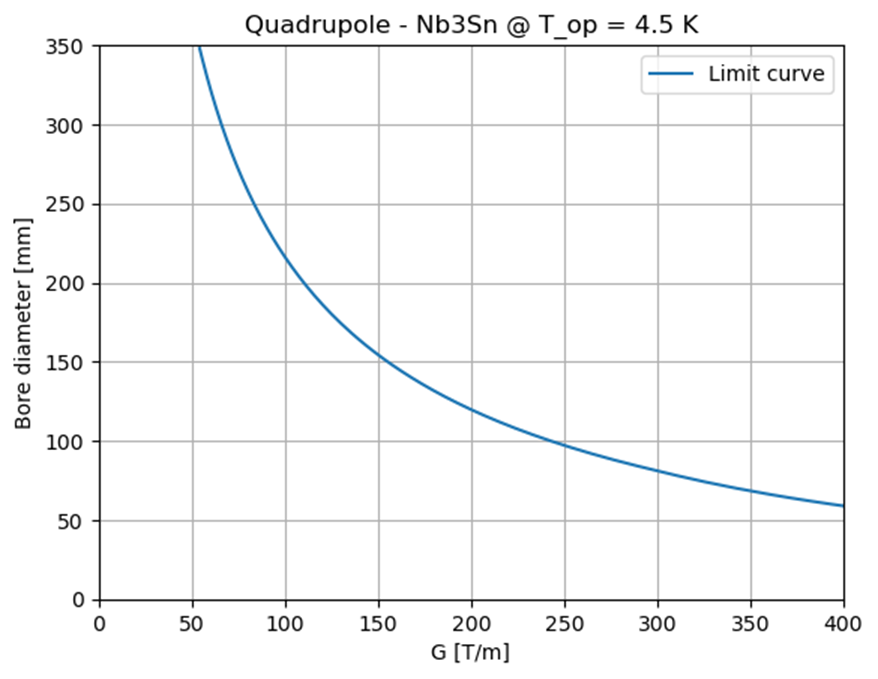 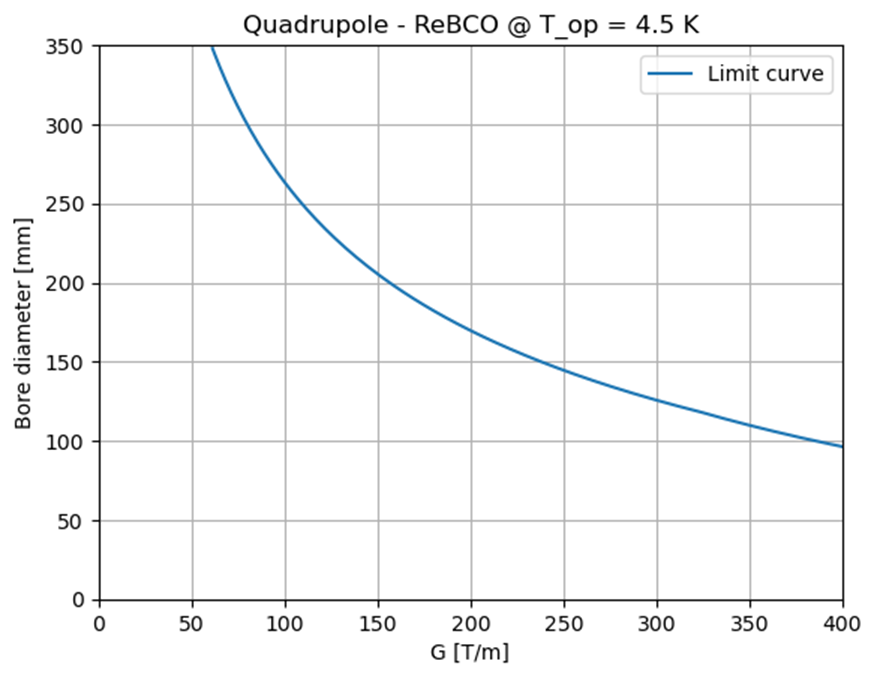 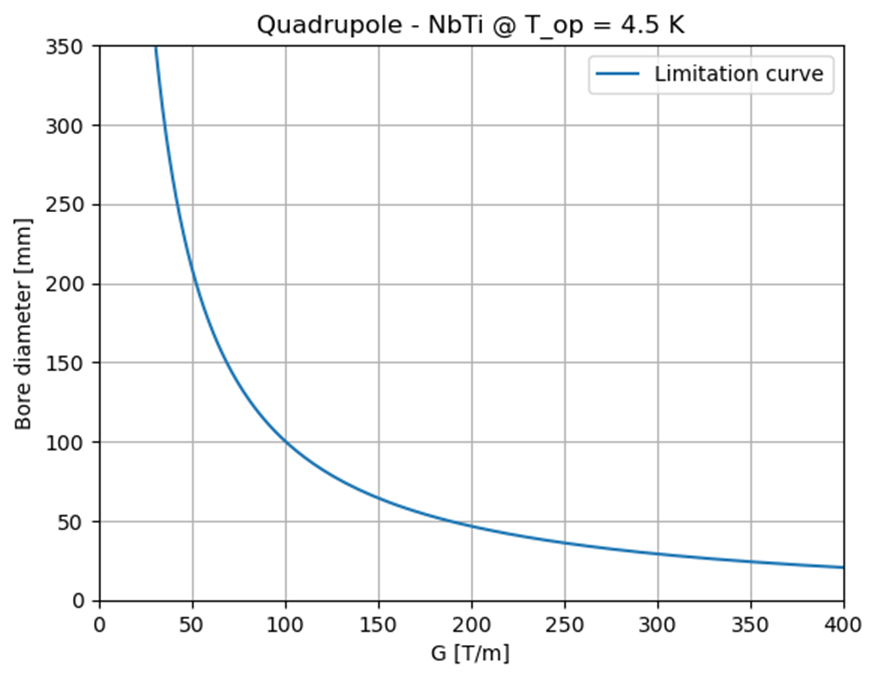 Forbidden area
Forbidden area
Forbidden area
Allowed area
Allowed area
Allowed area
Nb₃Sn is not considered for the 10 TeV as it falls short of the required performance.
It may be an option for the 3 TeV.
NbTi is a good reference for the study. It can be also an option for the 3 TeV with the same tunnel of the 10 TeV.
ReBCO is considered the baseline for 10 TeV.
14
HTS ARC quadrupoles A-G Plots
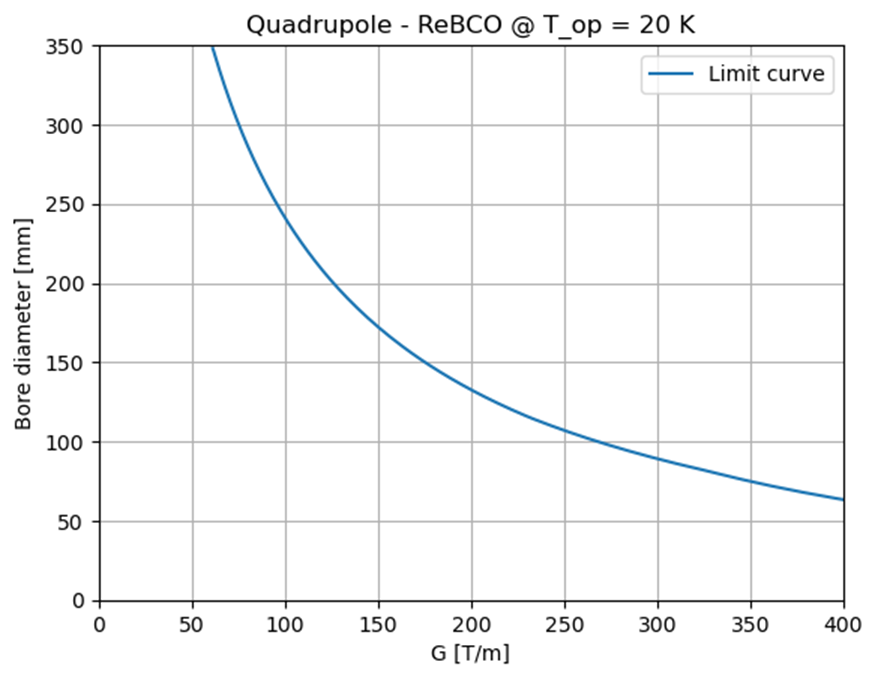 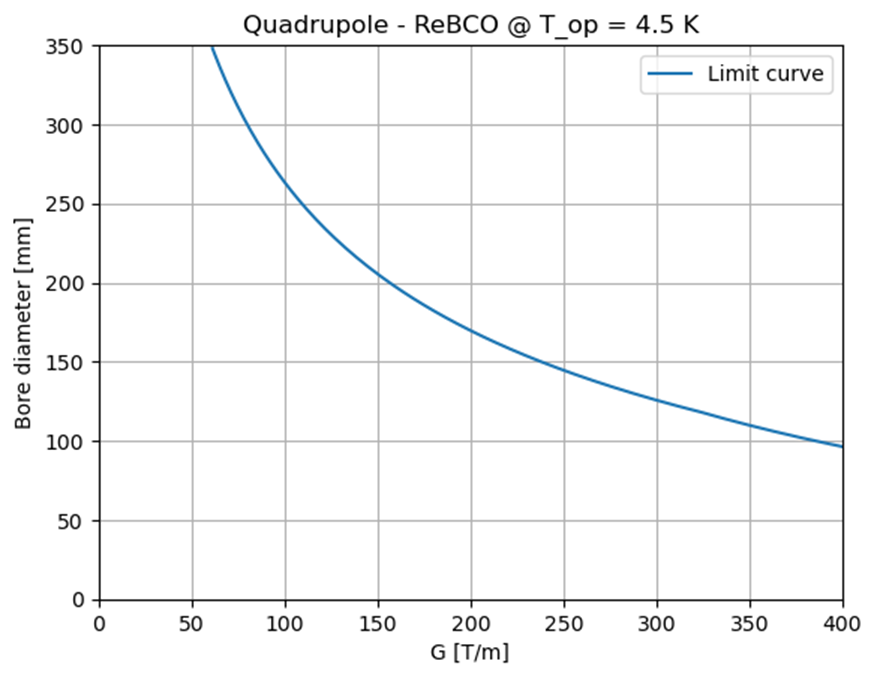 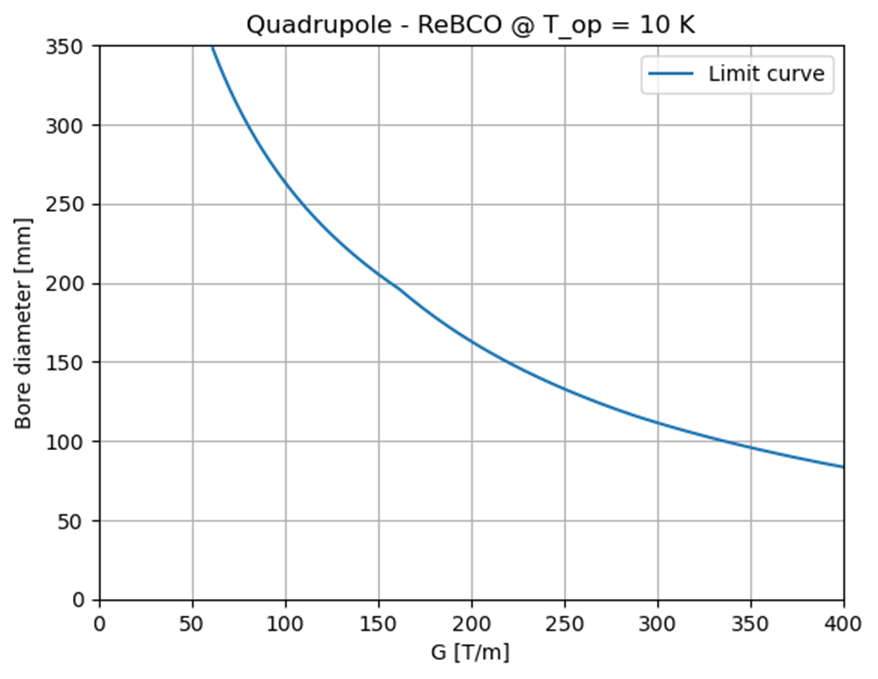 Forbidden area
Forbidden area
Forbidden area
Allowed area
Allowed area
Allowed area
Operating temperature: 10 K 
      → tungsten shield with a radius of 4 cm
Operating temperature: 4.5 K 
      → tungsten shield with a radius of 4 cm
Operating temperature: 20 K 
      → tungsten shield with a radius of 3 cm
Budget: 400 kEUR/m for each magnet.
SC cost: 2500 EUR/kg (aspirational value).
These plots apply to ARC quadrupoles.
The Limit curve includes:
Cost model: including coils, iron, structures and labour
Protection: Non-insulated or Metal-insulated cable
Margin: Fujikura FESC AP Tape for the Jc fit
Maximum midplane stress: 400 MPa
ReBCO is considered the baseline for 10 TeV.
15
HTS FF quadrupoles A-G Plots
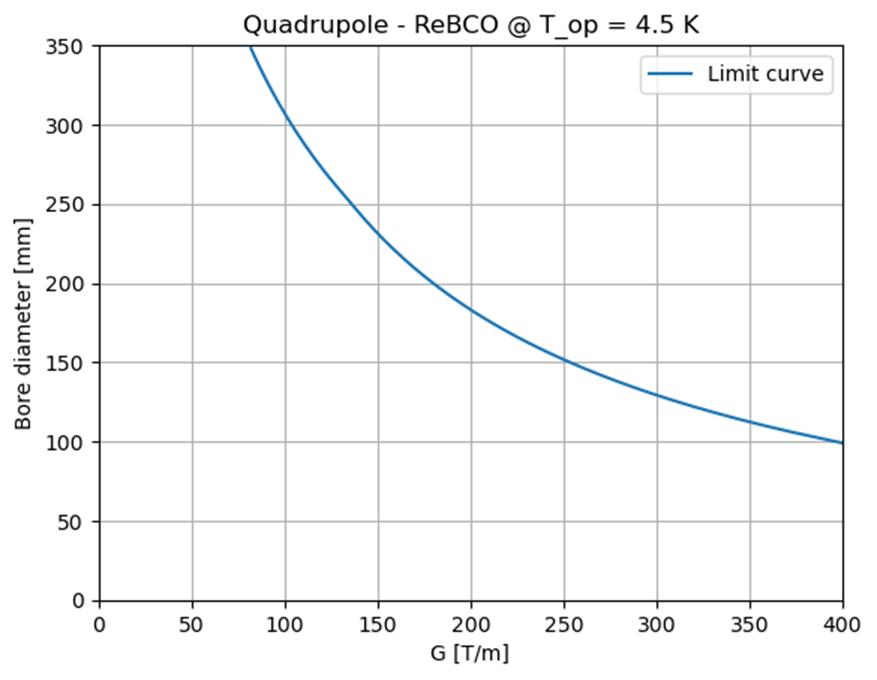 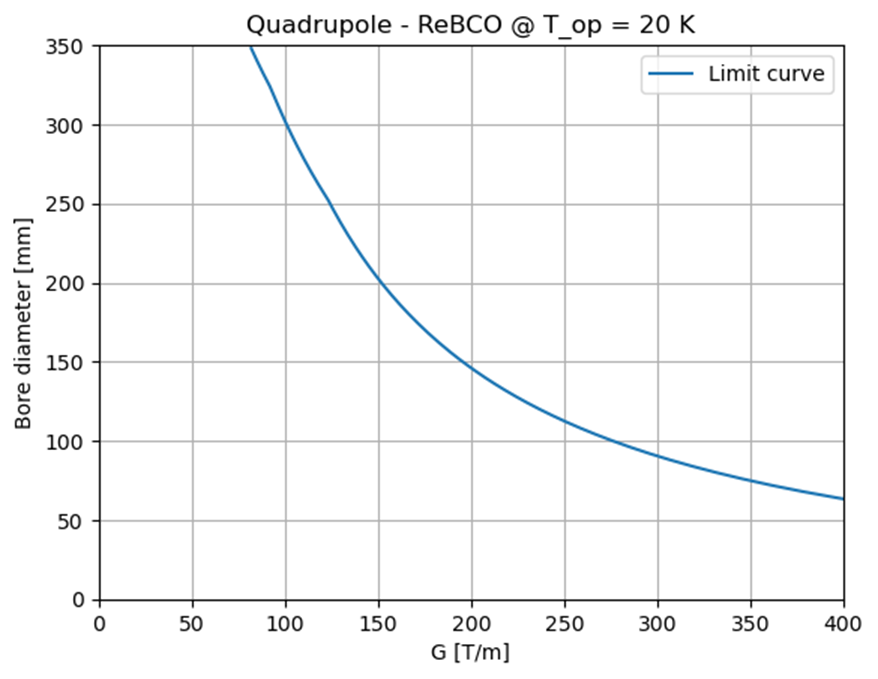 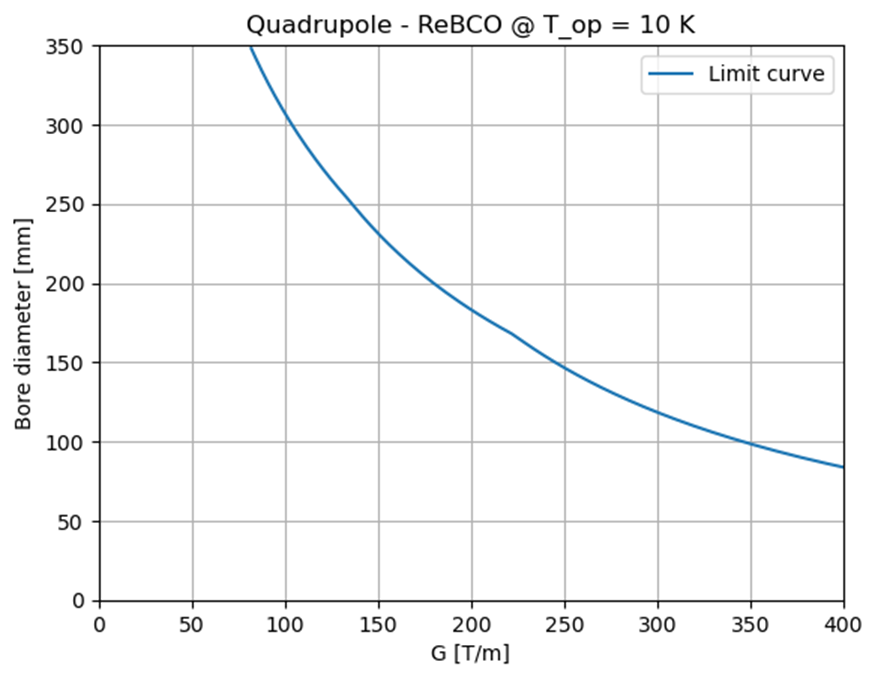 Forbidden area
Forbidden area
Forbidden area
Allowed area
Allowed area
Allowed area
Operating temperature: 10 K 
      → tungsten shield with a radius of 4 cm
Operating temperature: 4.5 K 
      → tungsten shield with a radius of 4 cm
Operating temperature: 20 K 
      → tungsten shield with a radius of 3 cm
Budget: 800 kEUR/m for each magnet.
SC cost: 2500 EUR/kg (aspirational value).
These plots apply to FF quadrupoles.
The Limit curve includes:
Cost model: including coils, iron, structures and labour
Protection: Non-insulated or Metal-insulated cable
Margin: Fujikura FESC AP Tape for the Jc fit
Maximum midplane stress: 400 MPa
ReBCO is considered the baseline for 10 TeV.
16
FEM Crosscheck for Stress Curves
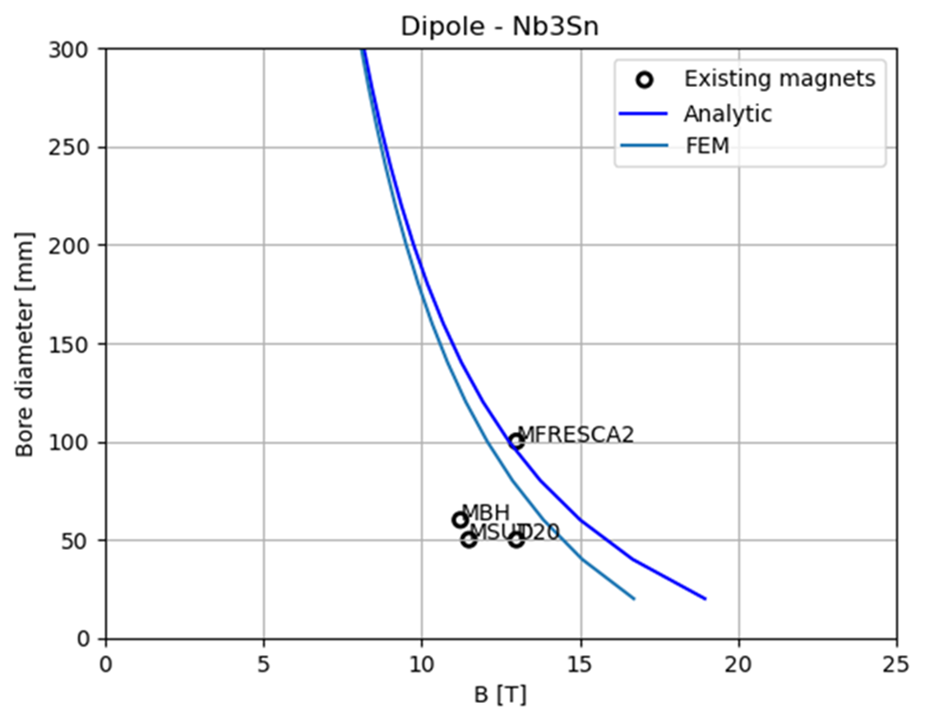 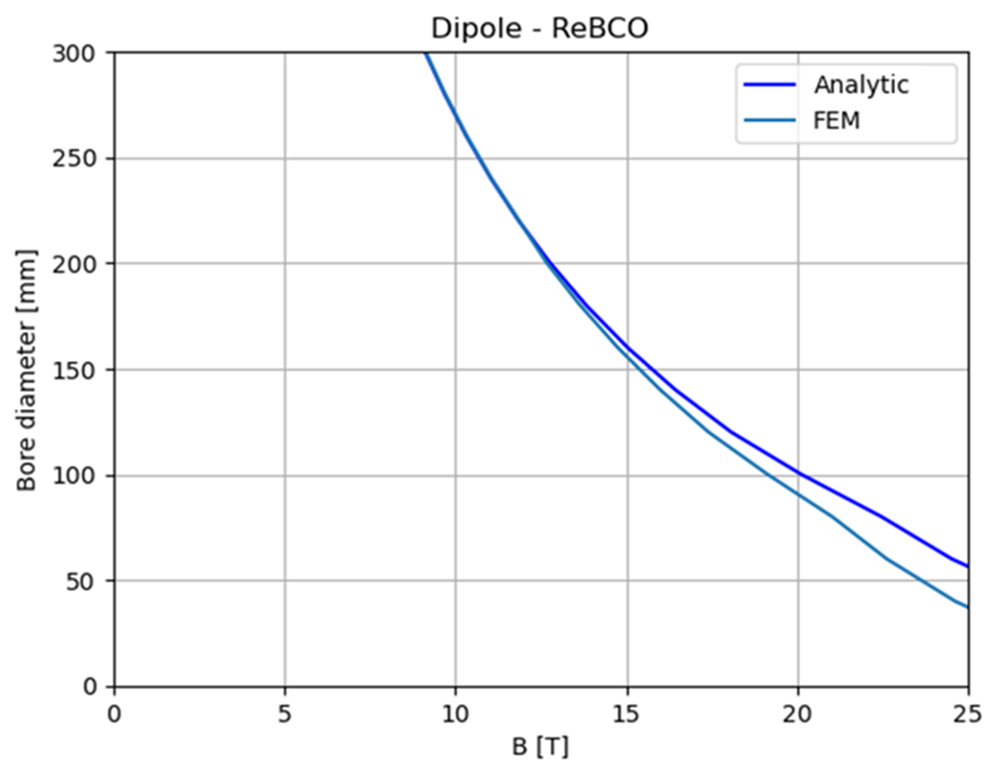 FEM models for a sector dipole and quadrupole in ANSYS were implemented.

A Python code able to work with Ansys software was developed to run FEM simulations with the same inputs as the analytical study.

In the comparison, the FEM curves are always more restricting than the analytical ones since they take the maximum pressure on the midplane instead of an average over the coil width.
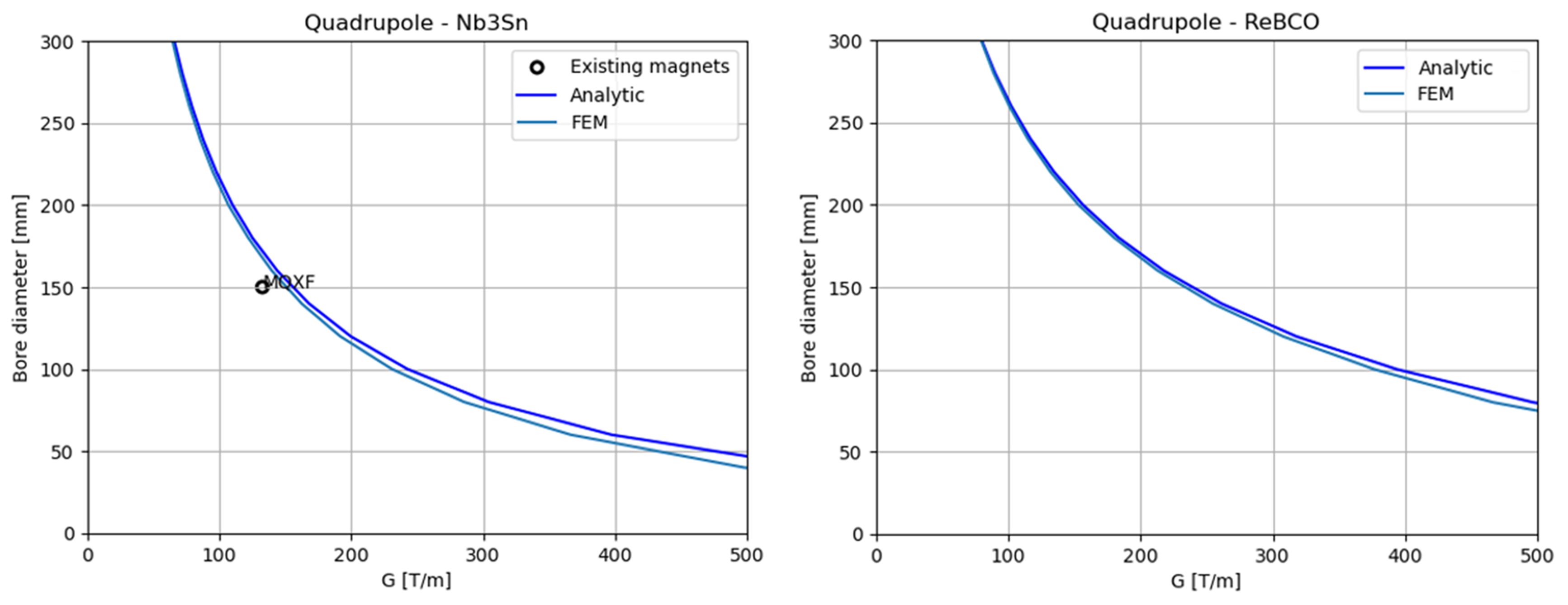 17
Combined Function Magnet
Final focus:
Combined function magnets: B1, B2, B1+B2  , B1+B3
B ≈ 4…16 T; G ≈ 100…300 T/m; G’ ≈ 12000 T/m2
Aperture ≈ 120…300 mm
Arc:
Combined function magnets: B1,  B1+B2  and B1+B3
B ≈ 8…16 T; G ≈ 320 T/m; G’ ≈ 7100 T/m2
Aperture ≈ 160 mm
Preliminary results obtained with ANSYS in a sector coil approximation
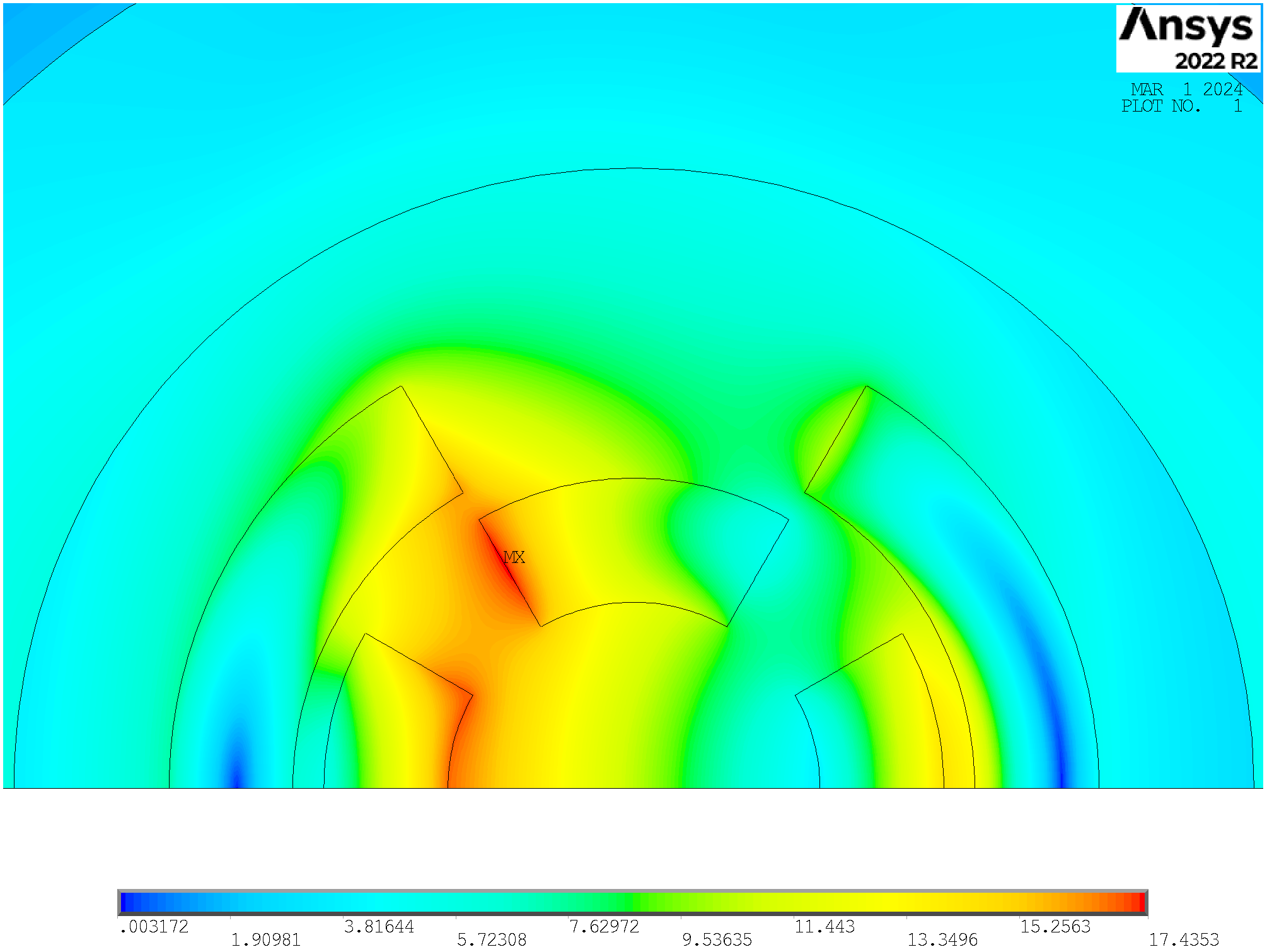 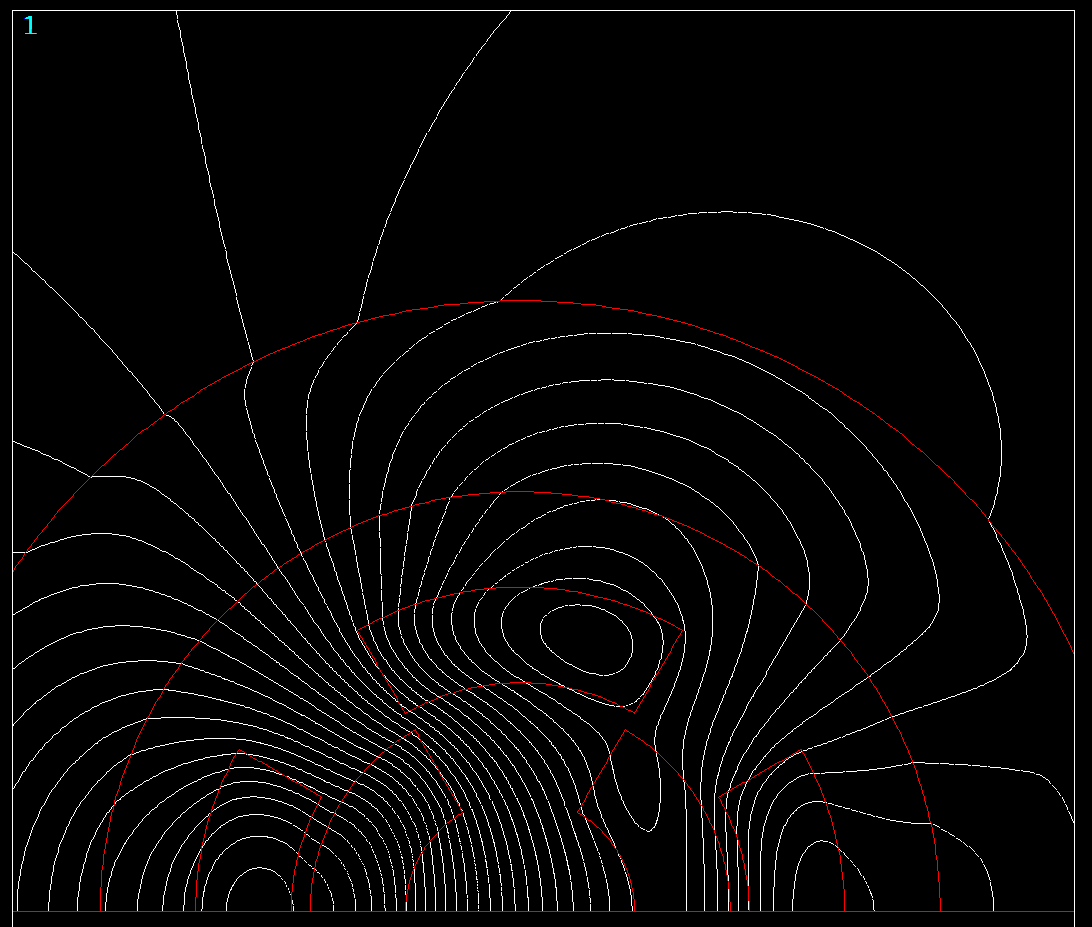 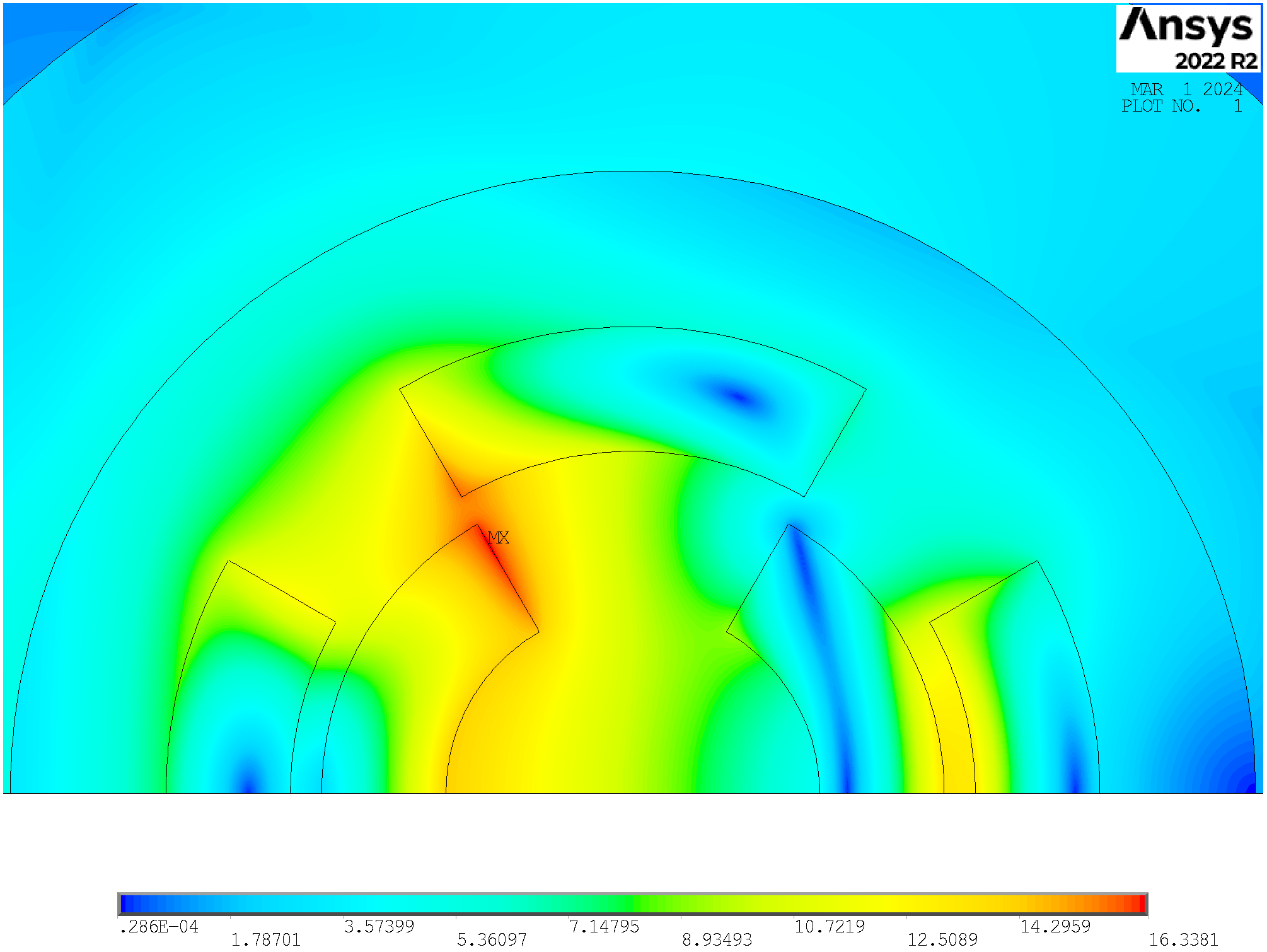 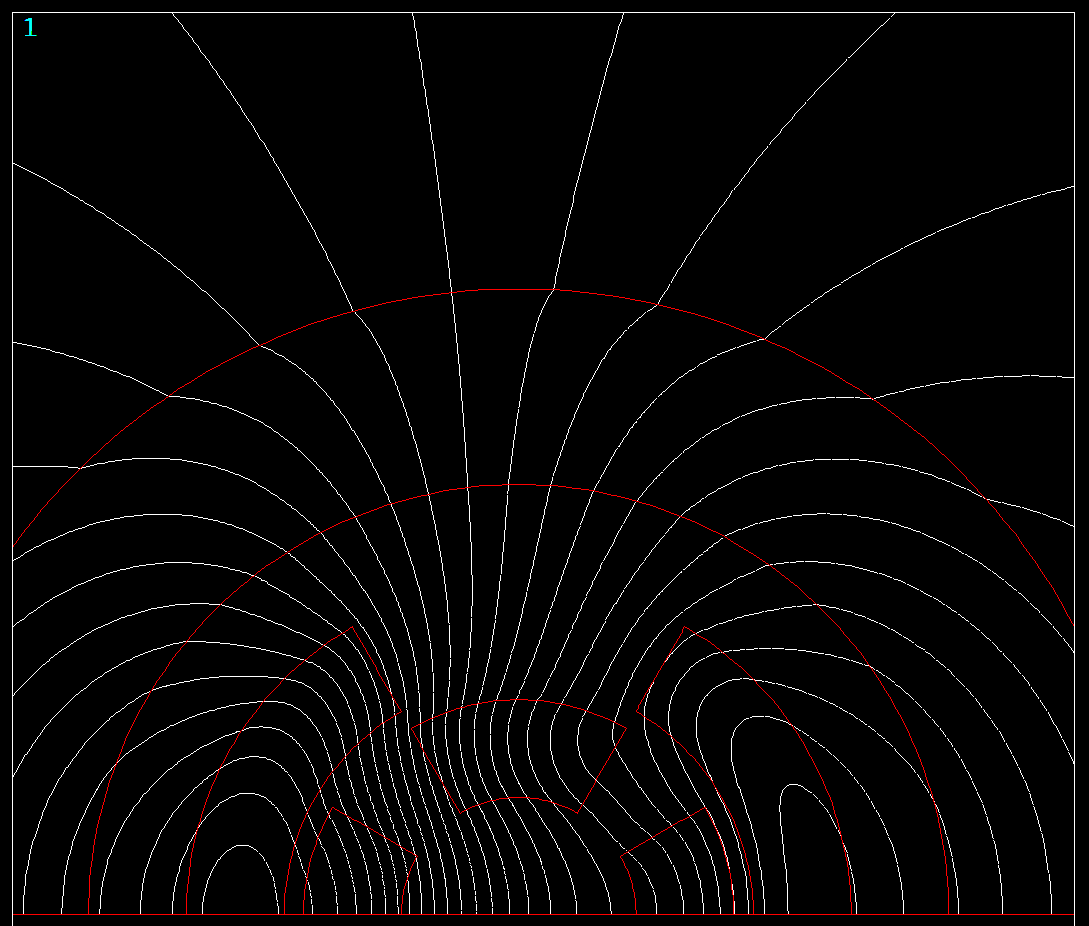 Quadrupole inside dipole is more efficient, in agreement with US-MAP [ref]
18
Combined Function Magnet
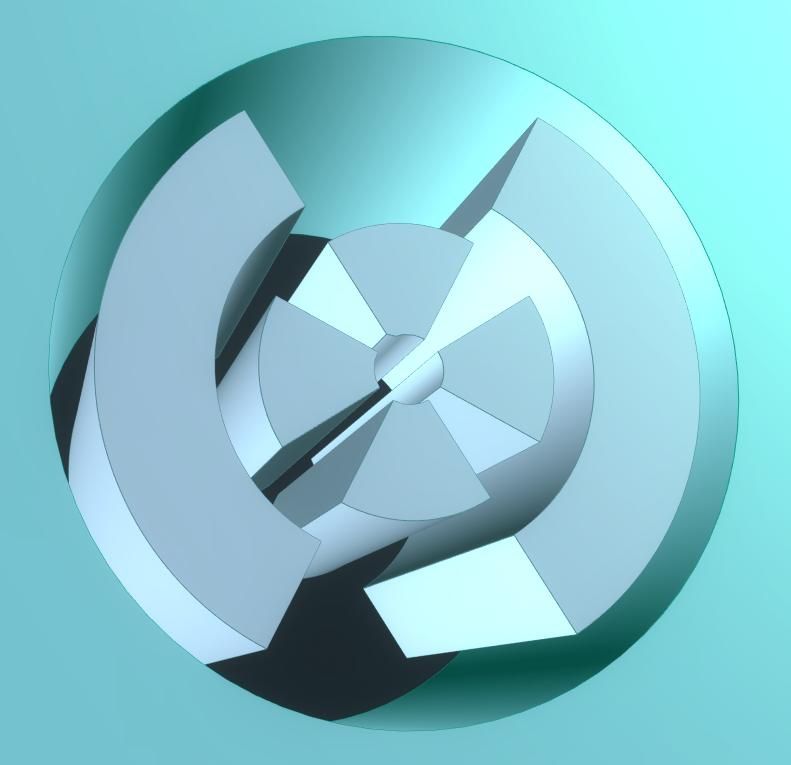 We would like to produce B-G plots in order to provide the allowed area for the combined function magnets.
Difficult to study analytically  → Python-Ansys interface
30 mm
w_dip
a1_quad
30 mm
w_quad
19
Conclusions
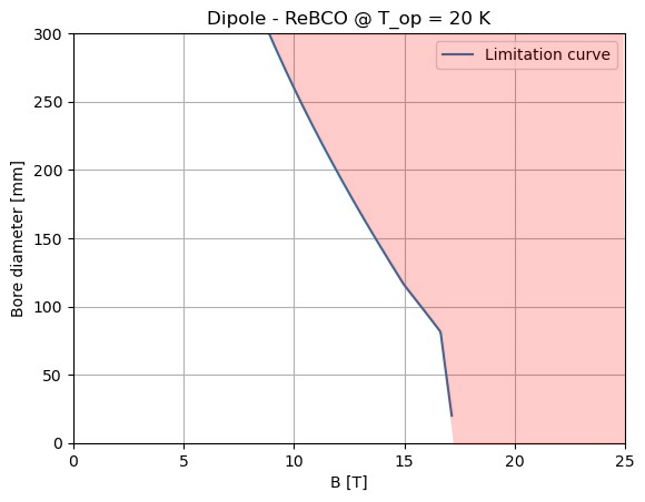 The allowed magnet aperture (A) - magnetic field (B) phase spaces are provided and discussed, representing the starting point to define possible beam optics which are also acceptable from a technological point of view.









To address the issue of neutrino flux in the straight sections, combined function magnets must be used in the Muon Collider. In this regard, we are working to identify realistic target designs from a technological point of view.
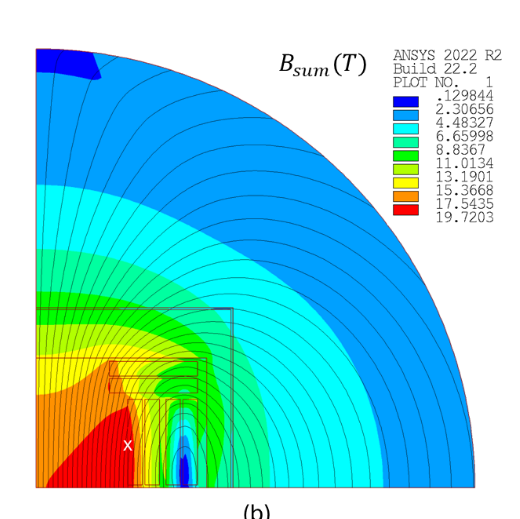 Courtesy of L. Alfonso
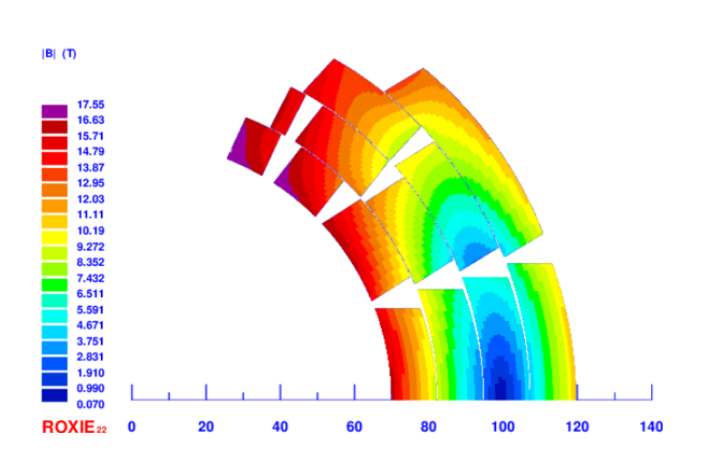 Courtesy of F. Mariani
Thanks to the A-B plots, we were able to identify a target design, allowing us to begin studying specific designs. 
In particular, we are exploring a cos-theta design and a block coil design.
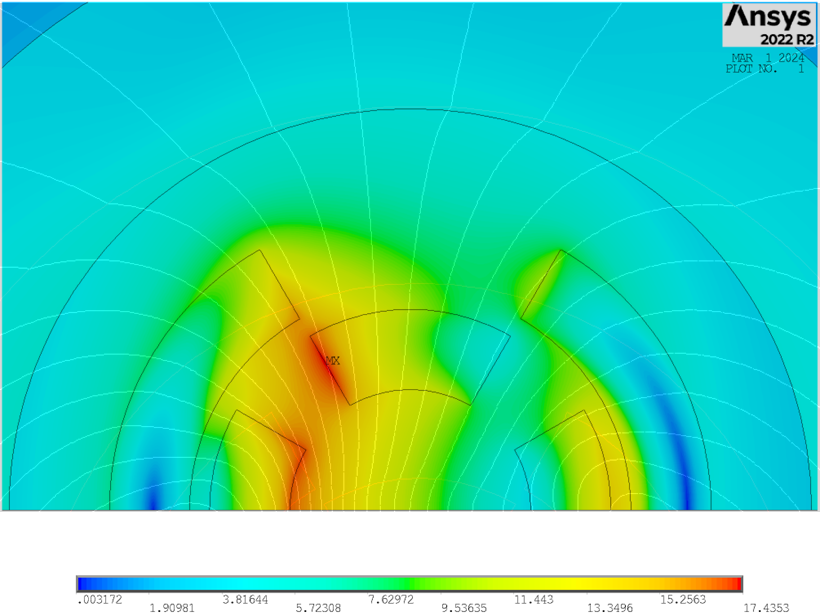 20
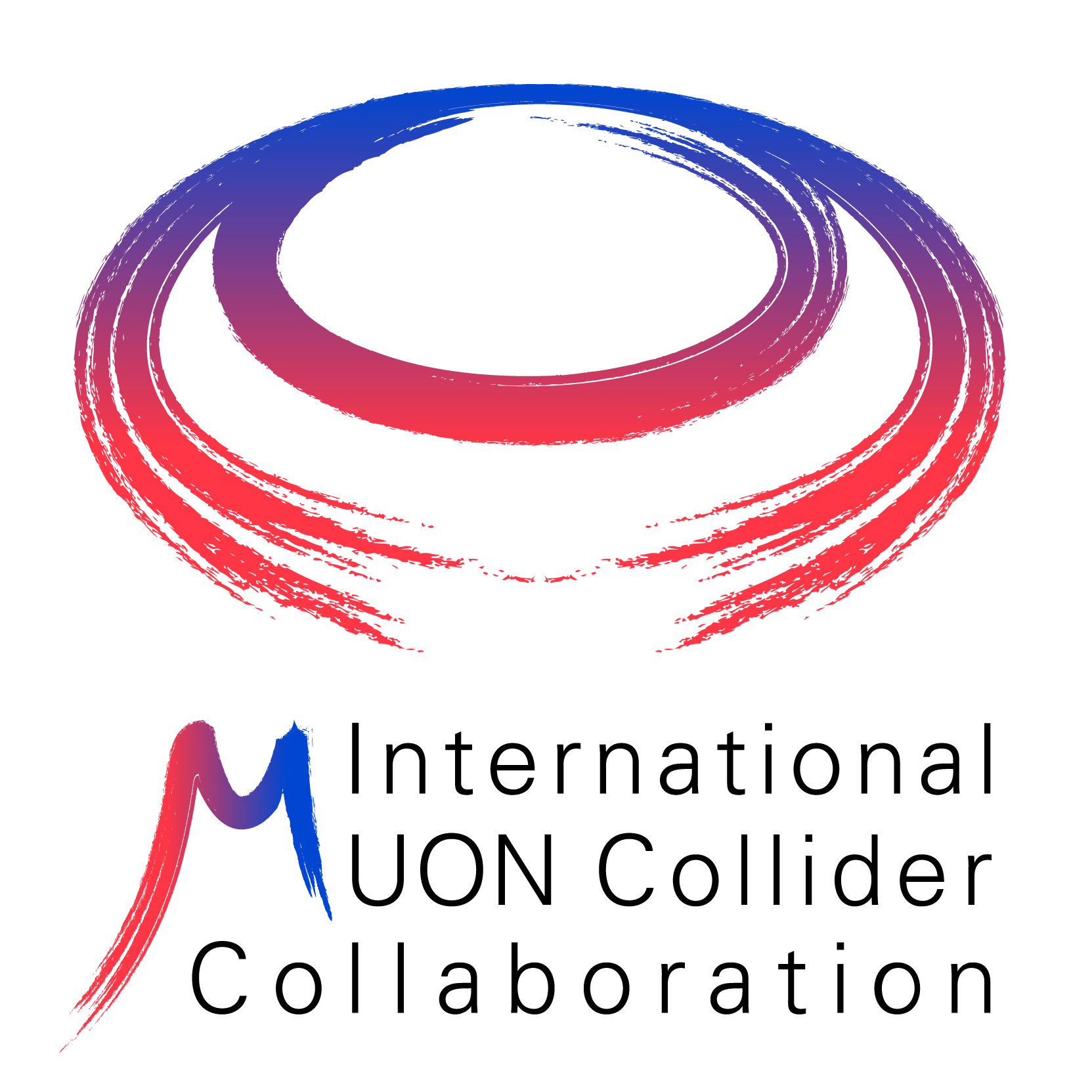 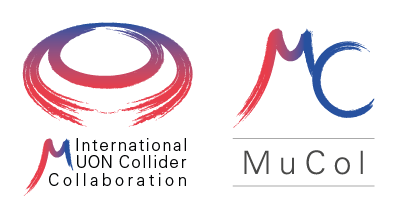 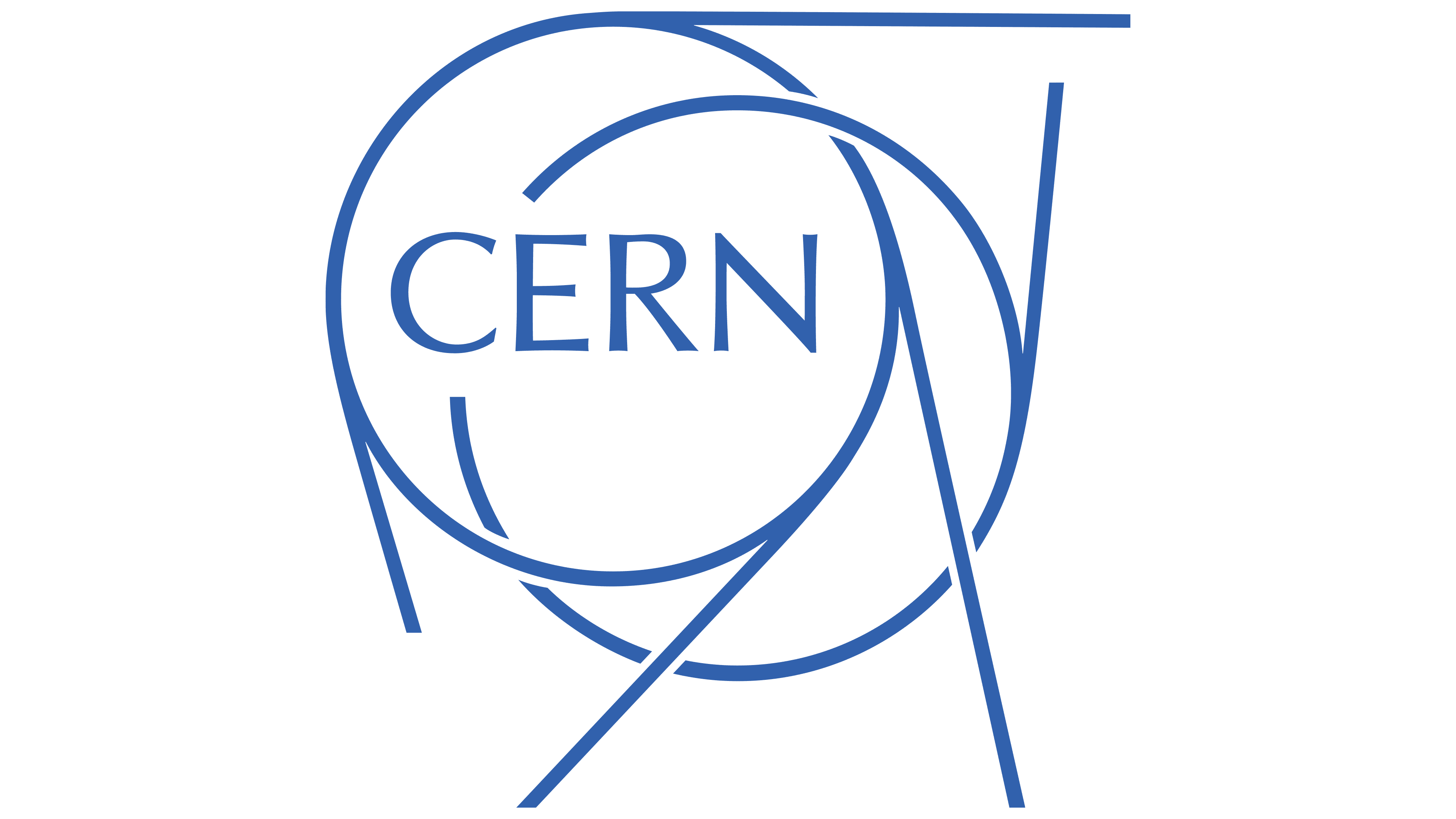 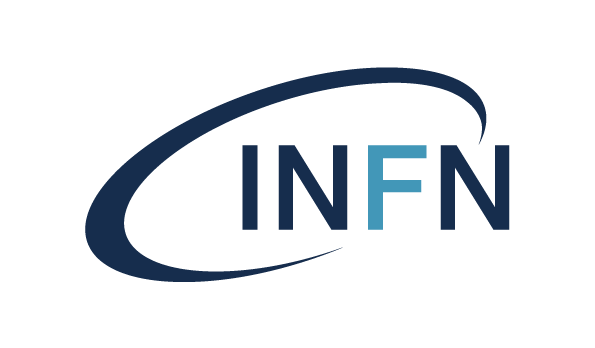 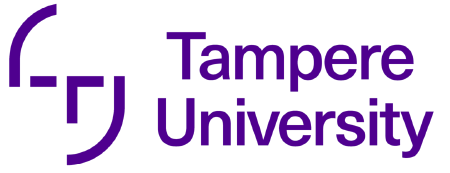 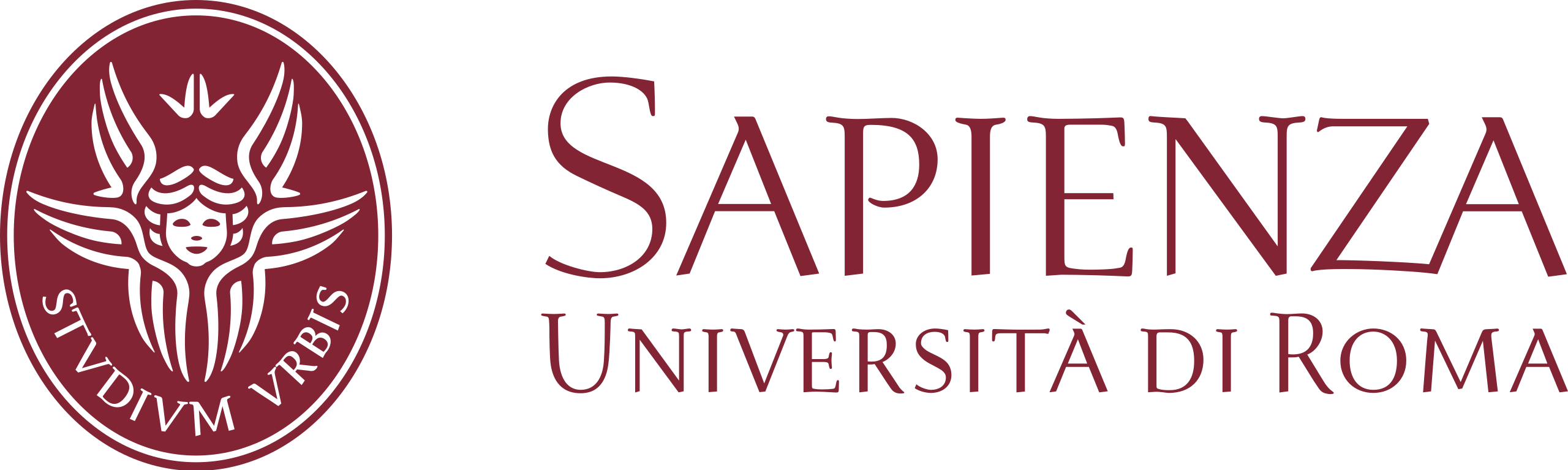 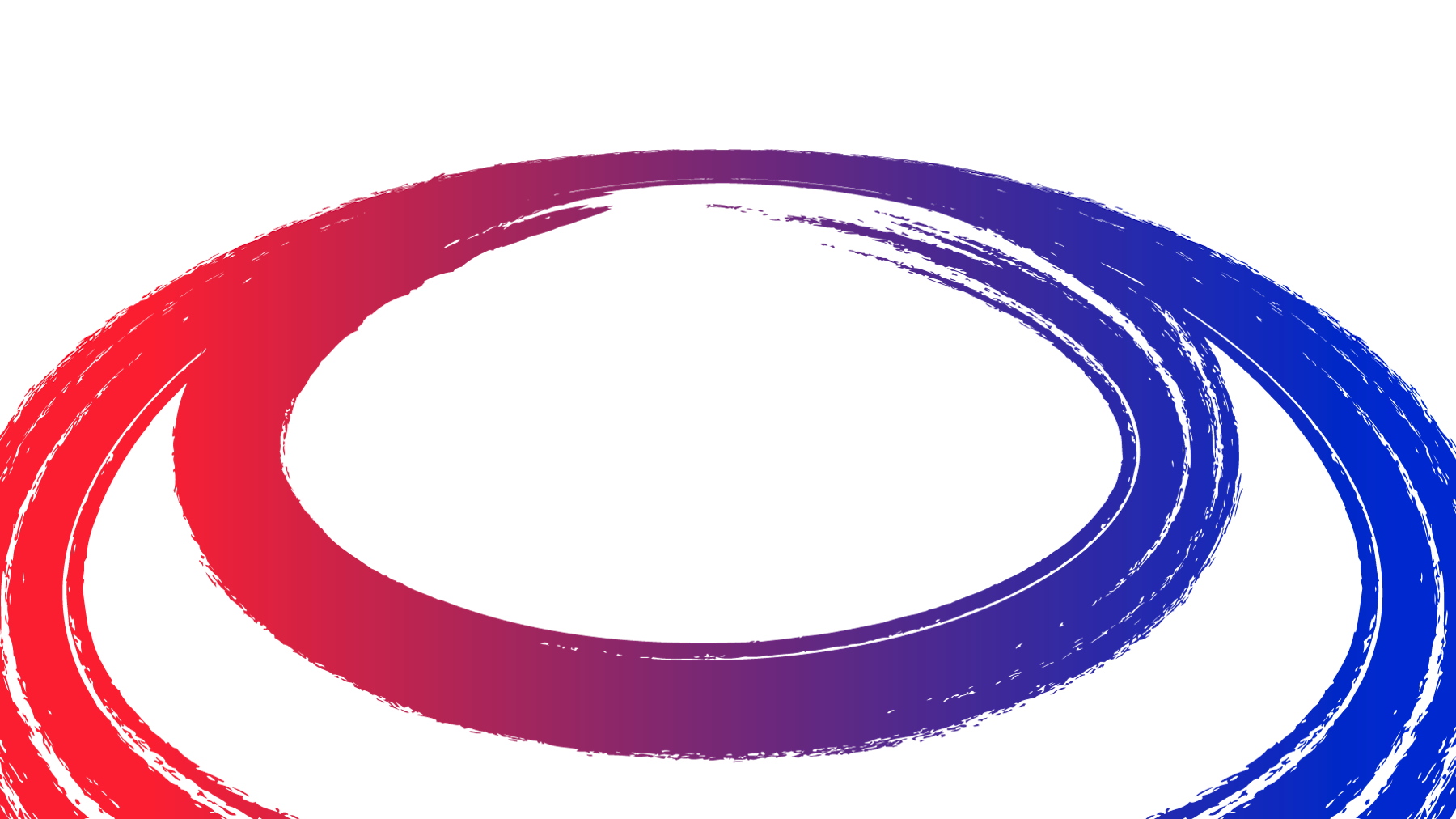 Thank you 
for your attention
MuCol Italia – Torino
D. Novelli1,2, L. Alfonso2, A. Bersani2, L. Bottura5, B. Caiffi2, 
S. Farinon2, F. Mariani1, S. Mariotto3 , A. Pampaloni2, T. Salmi4
1Sapienza University of Rome,   2INFN – Genoa ,   3INFN and University of Milan  
4Tampere University,   5CERN
December 2024
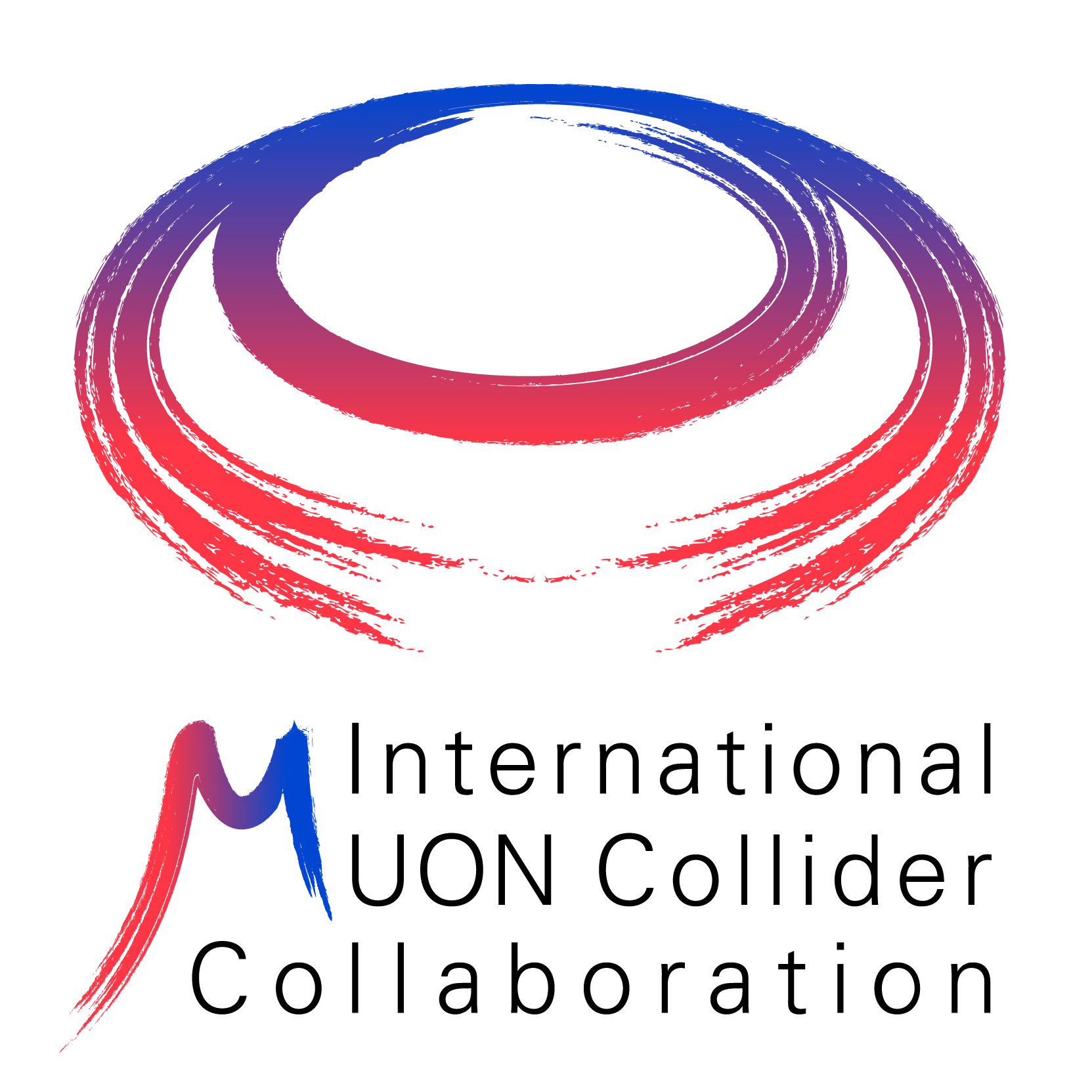 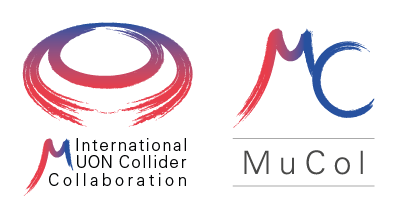 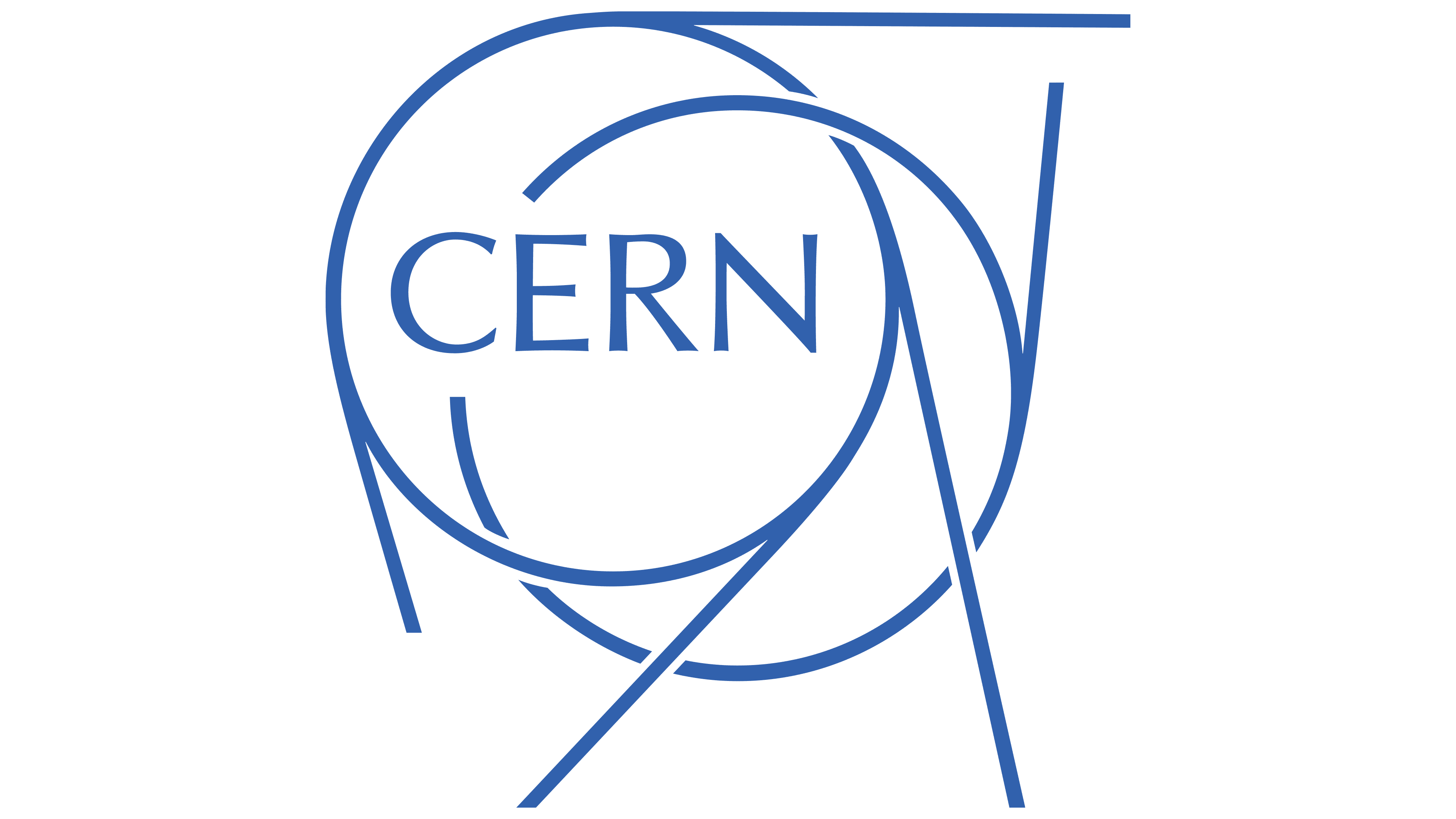 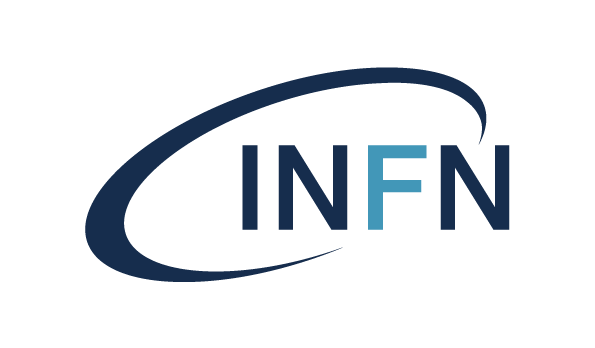 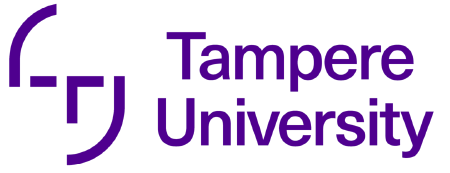 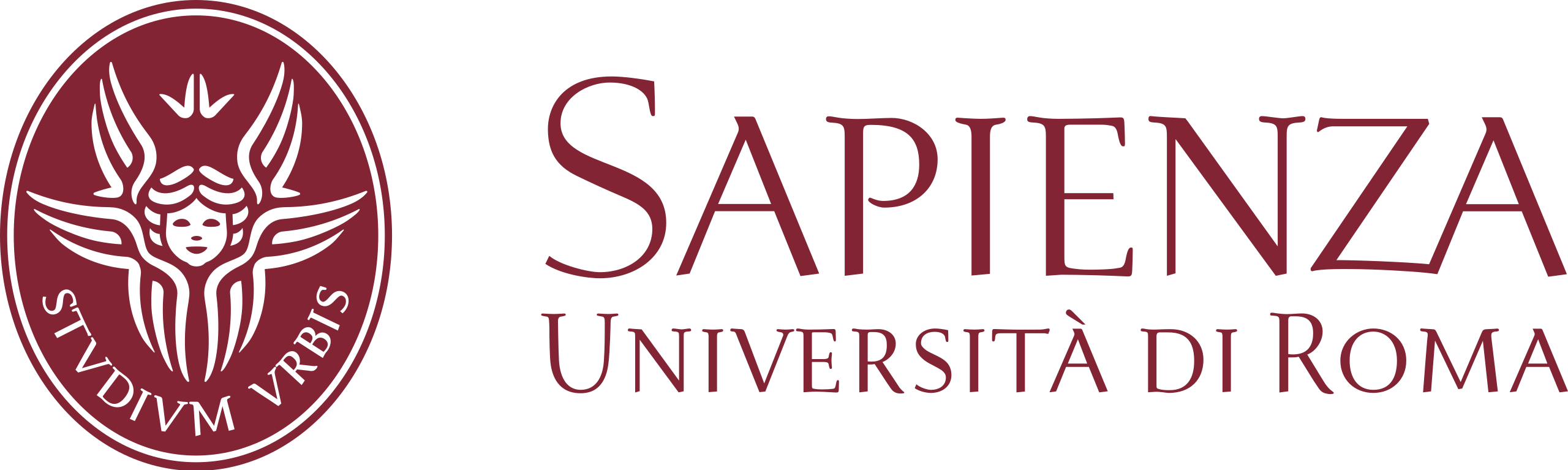 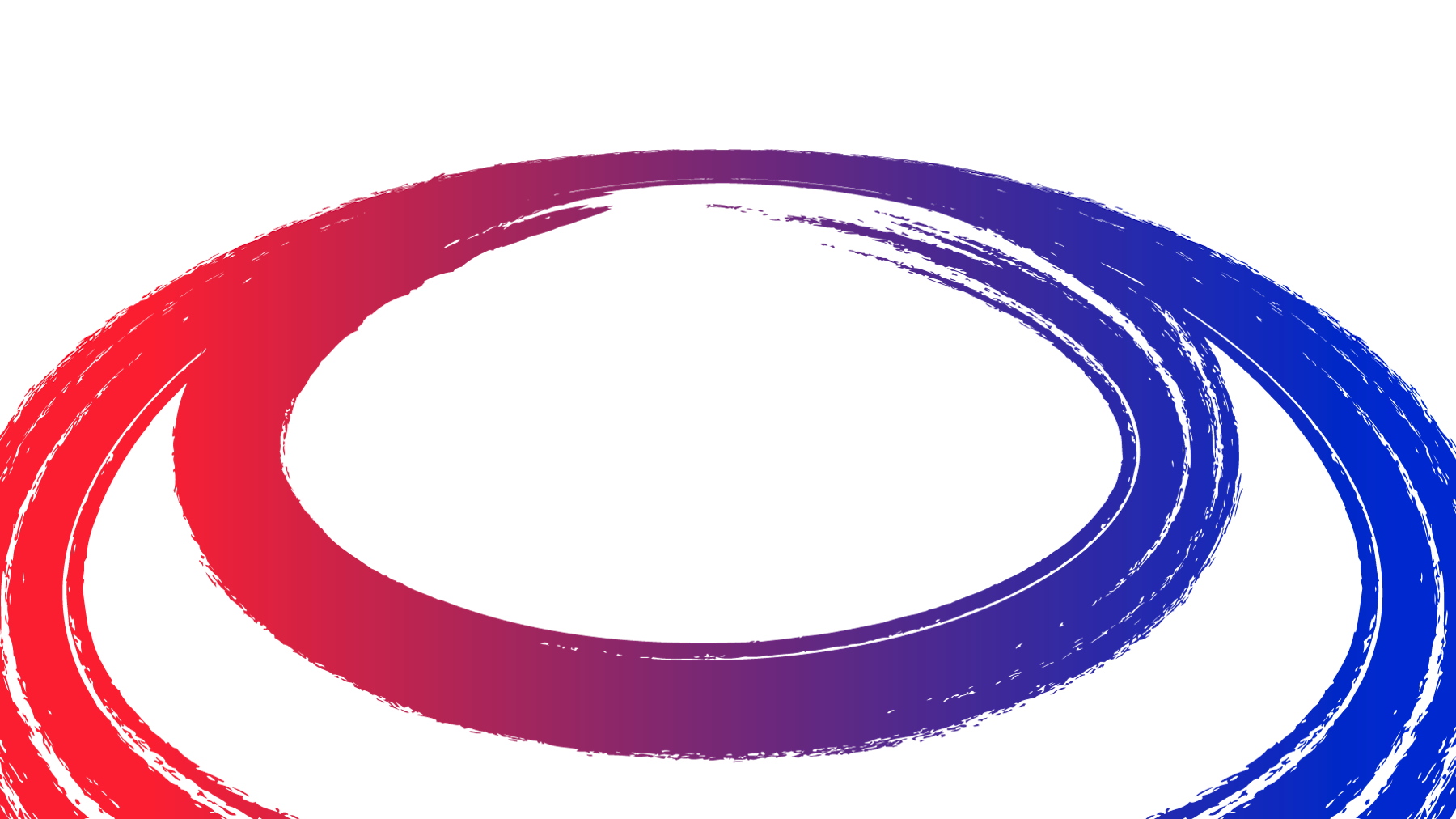 Backup 
slides
MuCol Italia – Torino
D. Novelli1,2, L. Alfonso2, A. Bersani2, L. Bottura5, B. Caiffi2, 
S. Farinon2, F. Mariani1, S. Mariotto3 , A. Pampaloni2, T. Salmi4
1Sapienza University of Rome,   2INFN – Genoa ,   3INFN and University of Milan  
4Tampere University,   5CERN
December 2024
HTS dipole A-B Plots
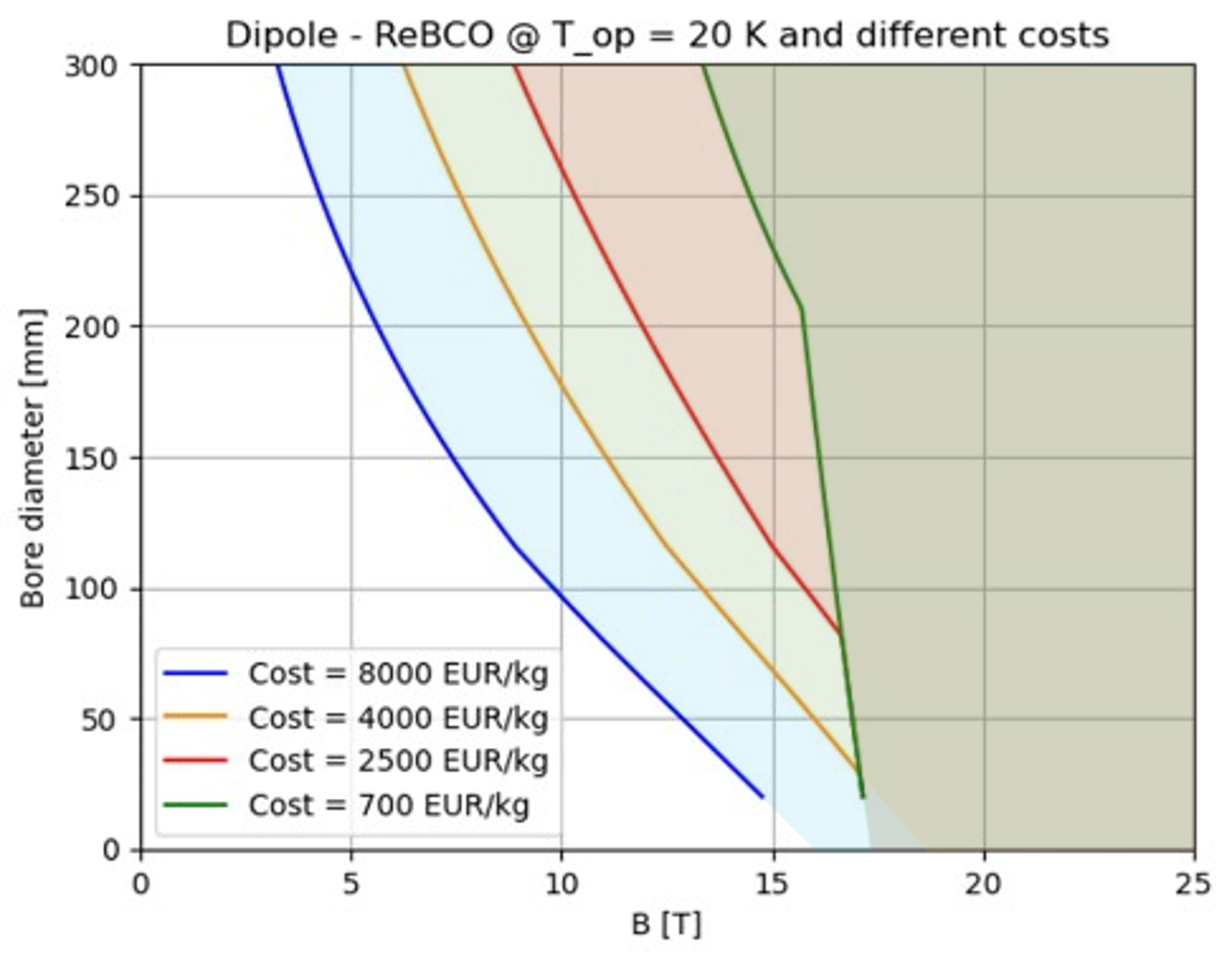 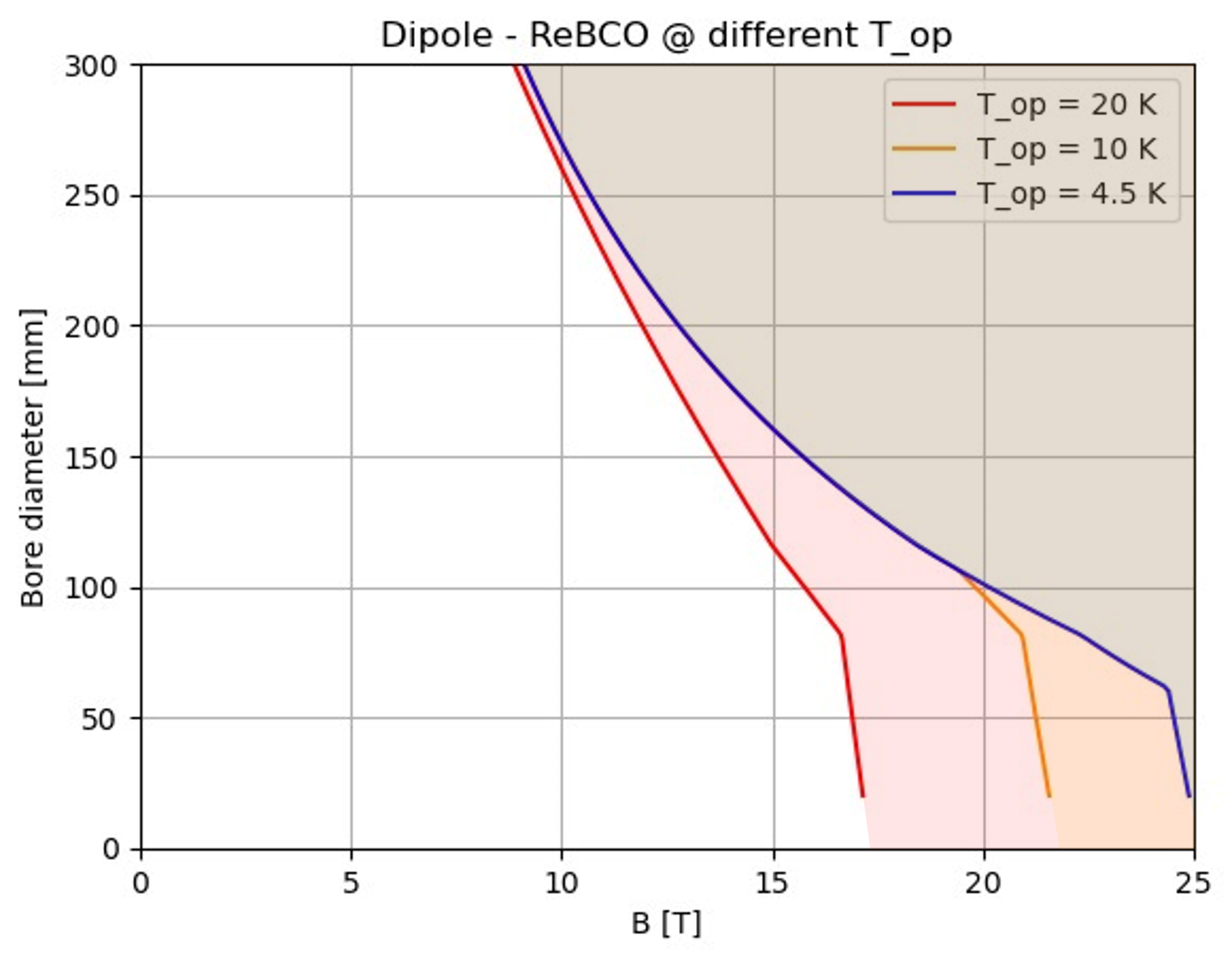 IR [10T, 300 mm]
IR [10T, 300 mm]
Cost
reduction
ARC [16T, 140 mm]
ARC [16T, 140 mm]
A reduction of operating temperature will result in wider design A-B range
A reduction of HTS cost will result in wider design A-B range
The curves shown in the plots are the limit curves, 
i.e., for each aperture value the strictest limit is taken, excluding the limit for insulated magnets.
23
HTS quadrupole A-B Plots
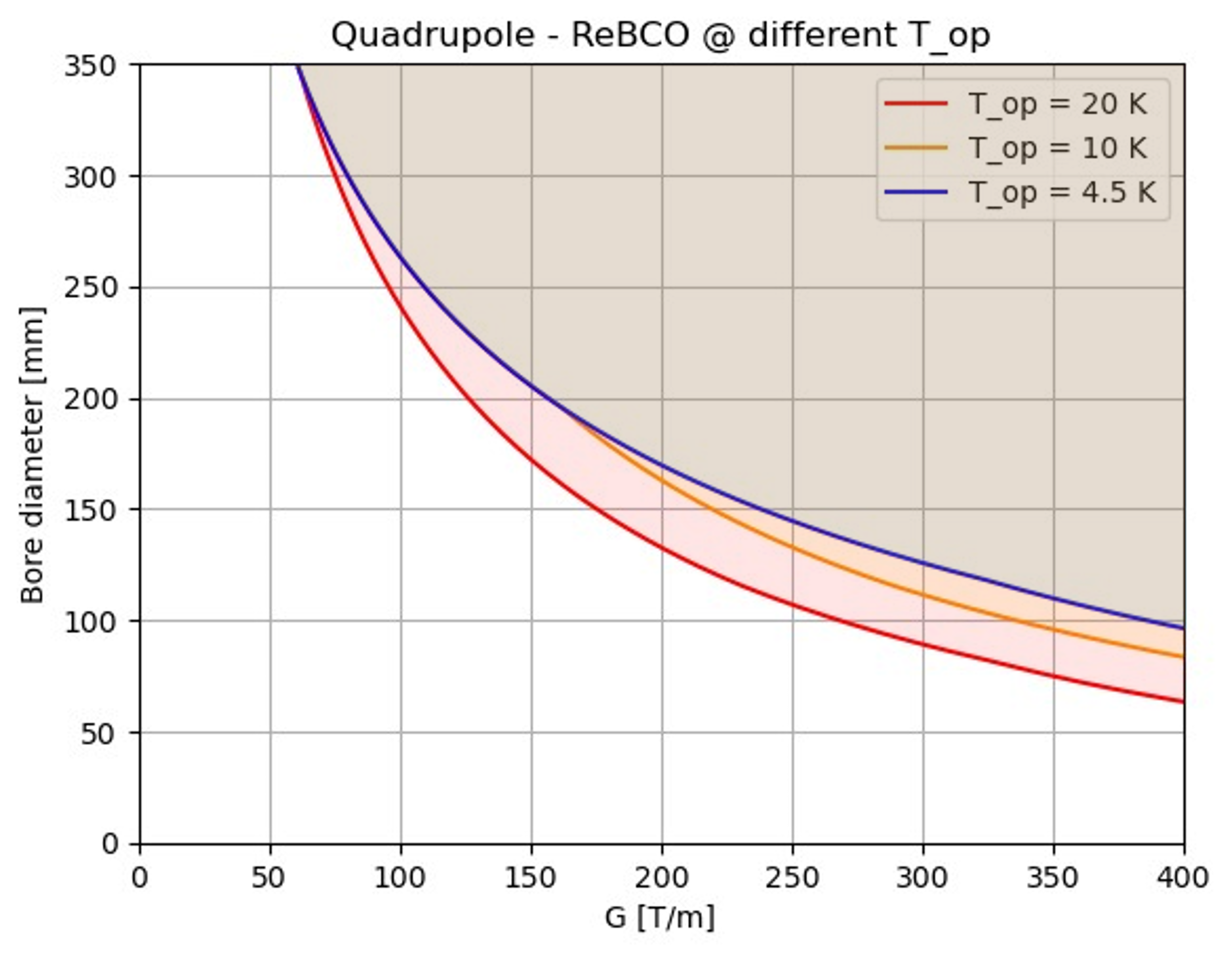 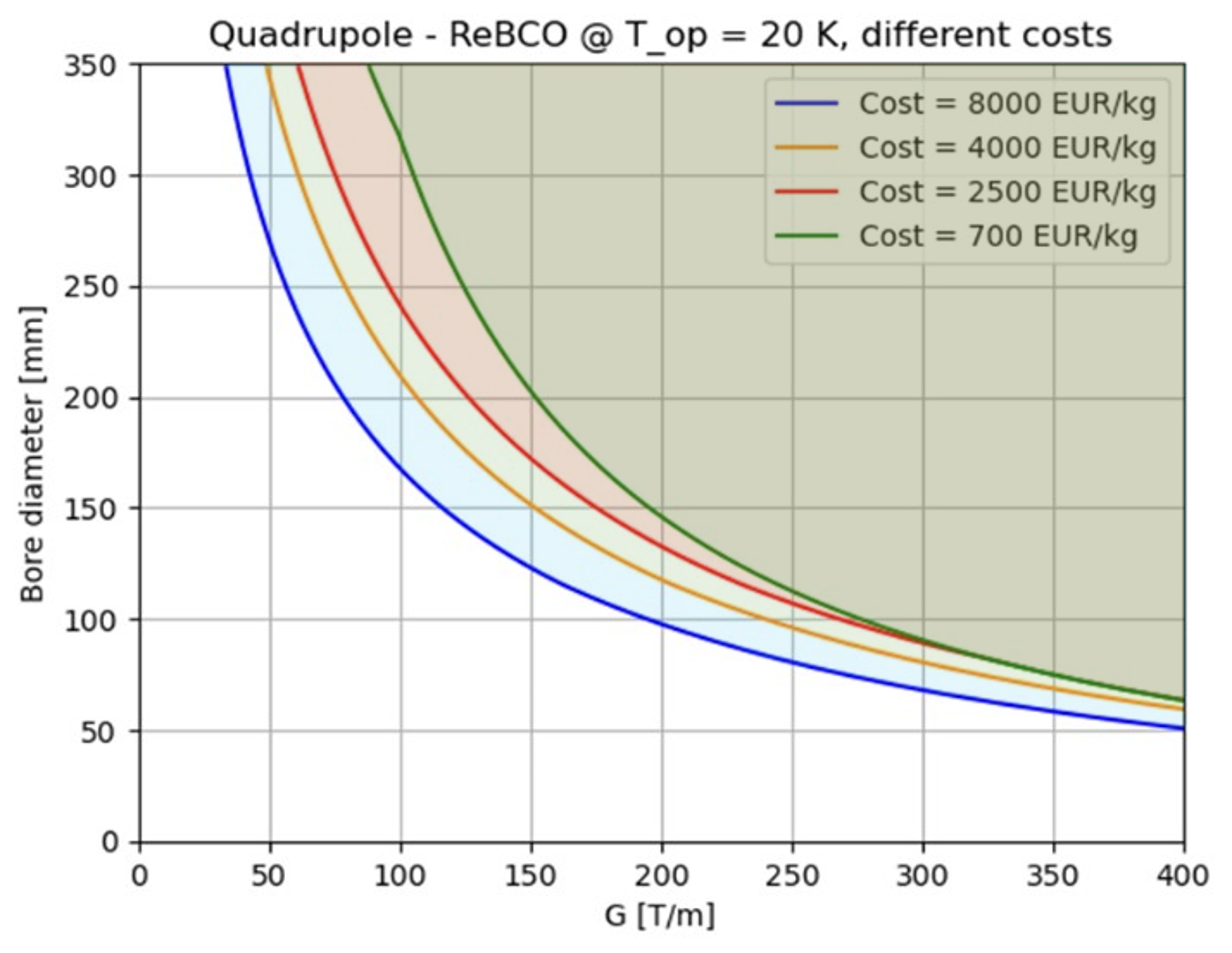 IR [115T/m, 290 mm]
IR [115T/m, 290 mm]
Cost
reduction
ARC [240T/m, 170 mm]
ARC [240T/m, 170 mm]
ARC [330T/m, 130 mm]
ARC [330T/m, 130 mm]
A reduction of operating temperature will result in wider design A-B range
A reduction of HTS cost will result in wider design A-B range
The curves shown in the plots are the limit curves, 
i.e., for each aperture value the strictest limit is taken, excluding the limit for insulated magnets.
24